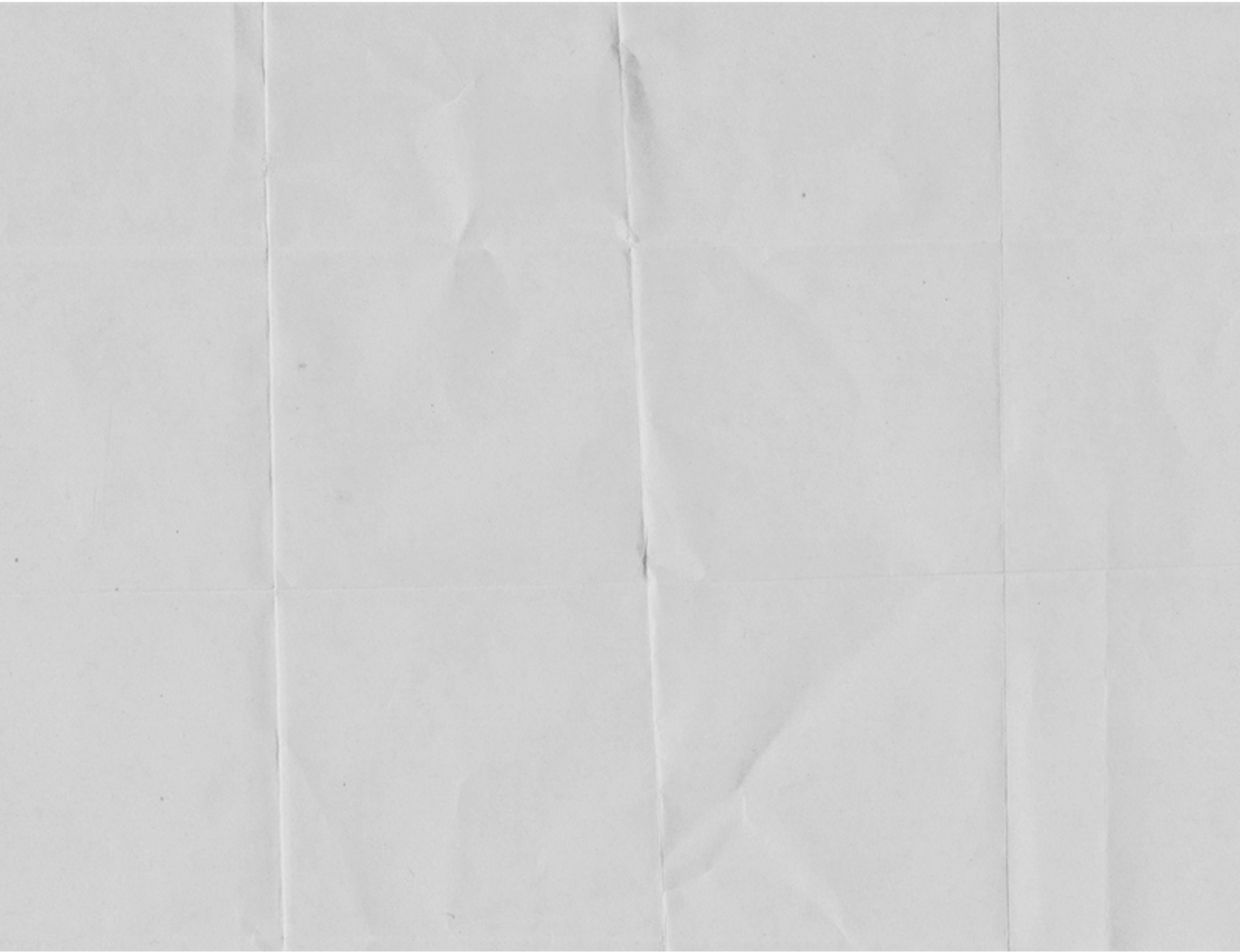 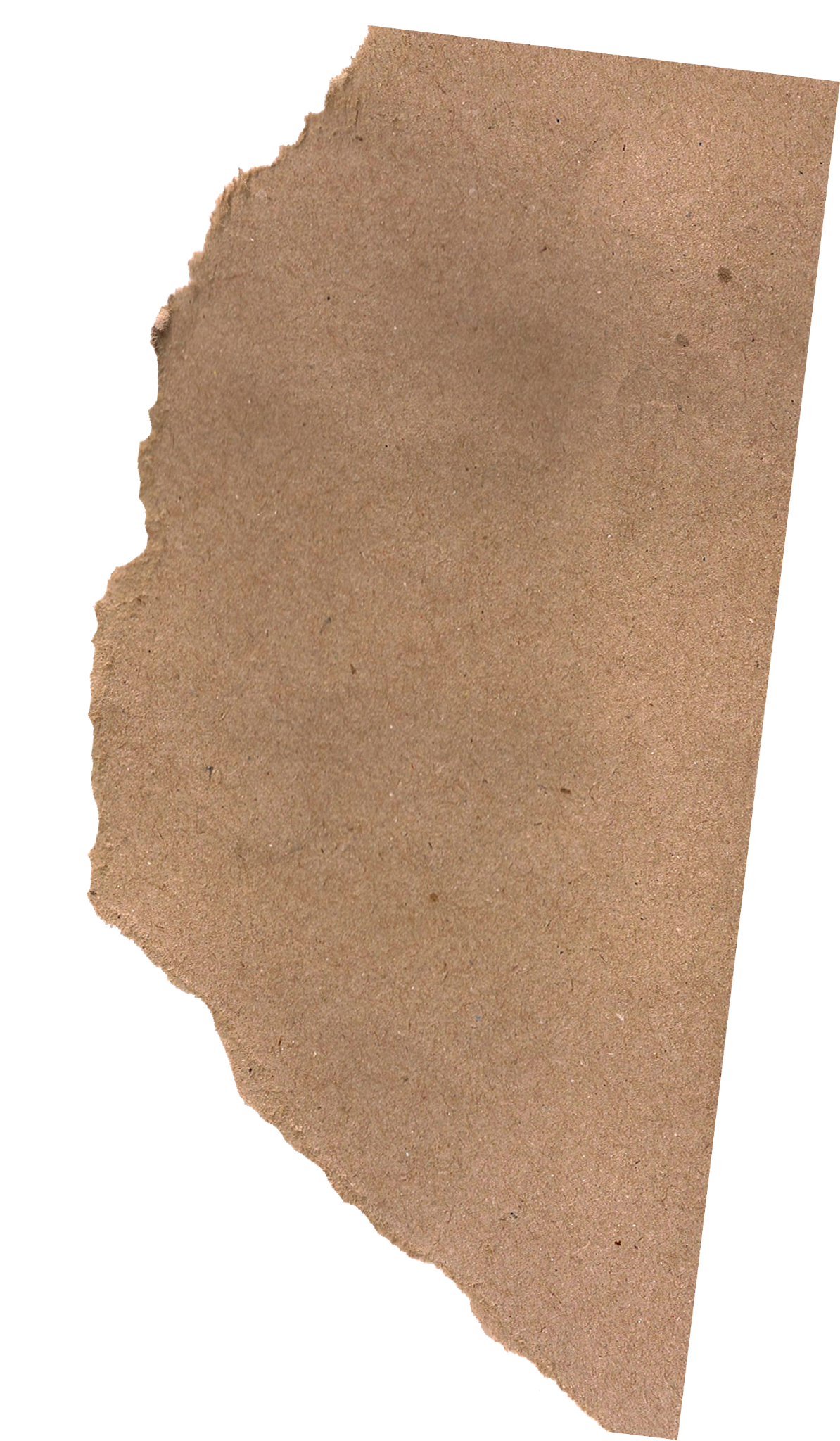 Санкт-Петербургское государственное бюджетное профессиональное образовательное учреждение "Академия управления городской средой, градостроительства и печати"
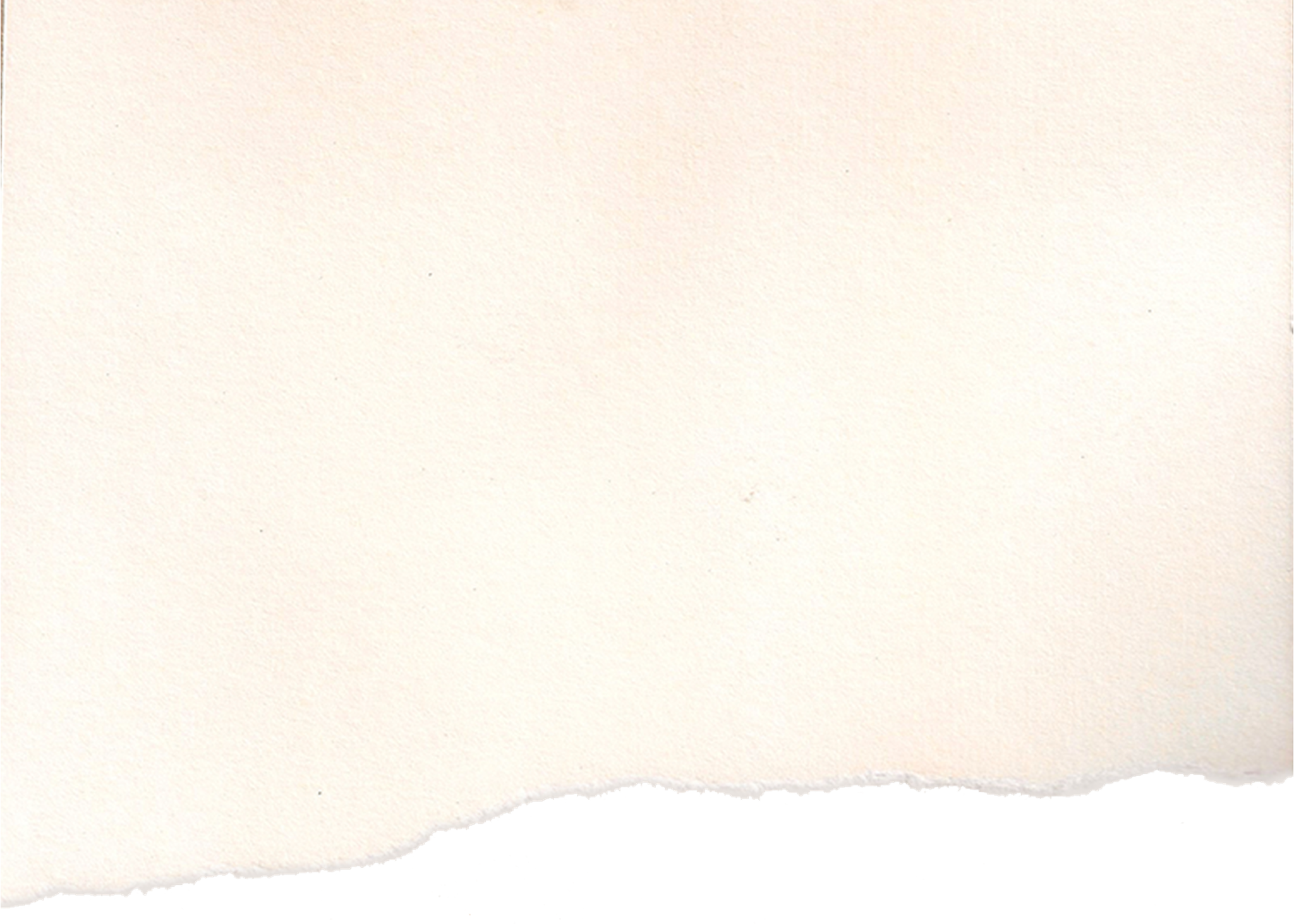 Экскурсия в городскую библиотеку им. А.С. Пушкина
Участники кружка «Футуристы нашего времени» студенты группы 9А-241 подготовили презентацию и поделились своими впечатлениями со студентами других групп .
                                                        Руководитель кружка Ждахина И. А.
Санкт-Петербург 
2025 год
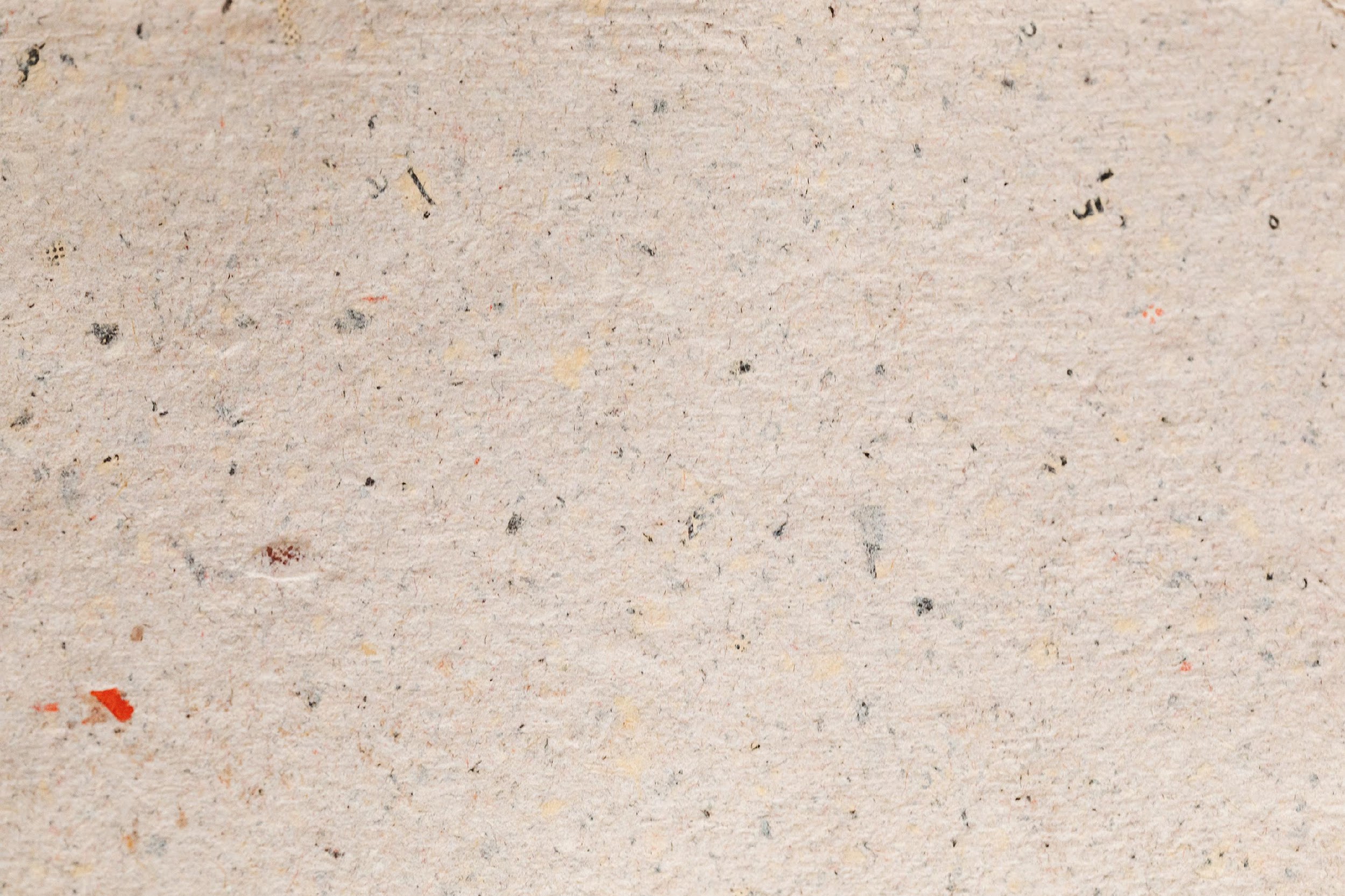 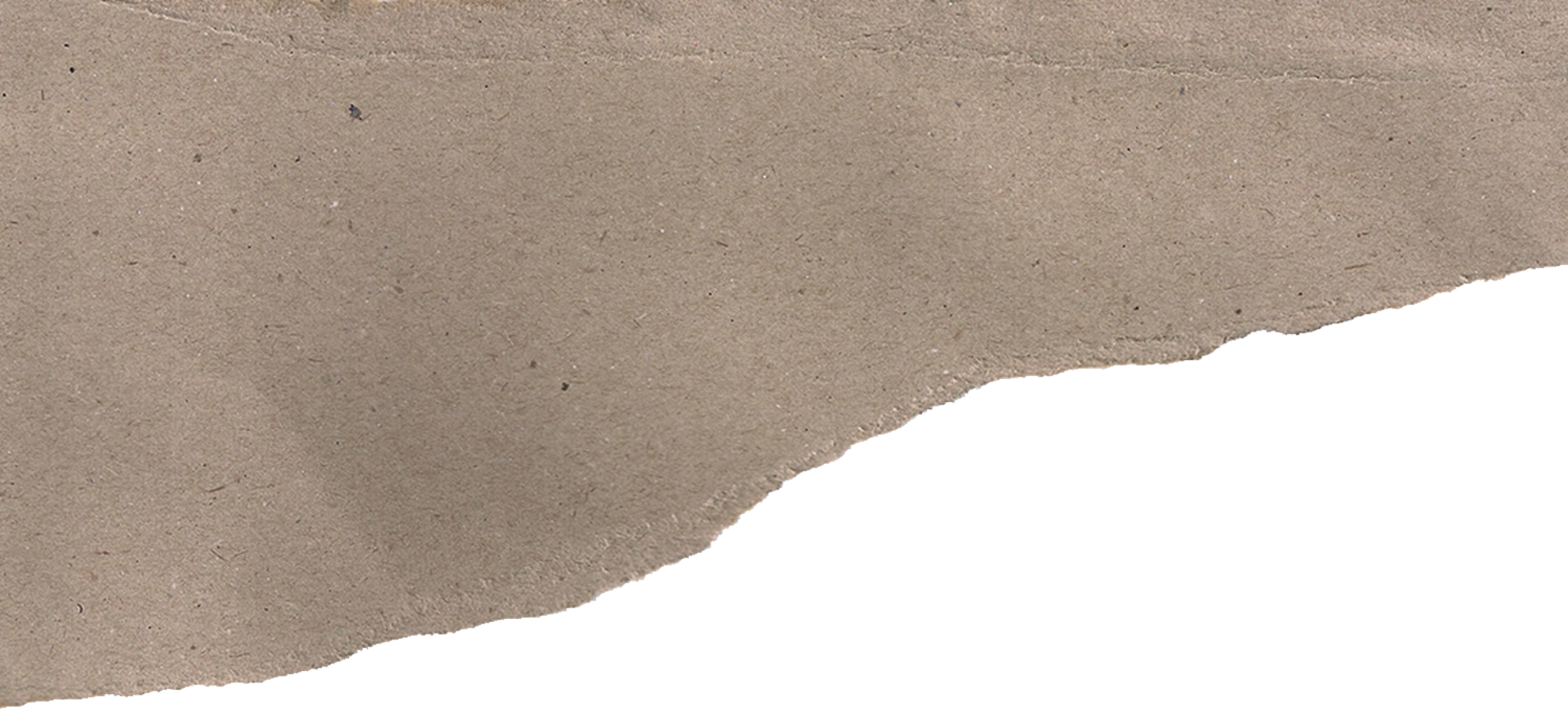 Экскурсия
4 апреля  группа архитекторов 9А-241 посетила экскурсию, посвящённую истории создания дома Бажанова (в настоящее время Центральная детская библиотека им. Пушкина), в сопровождении преподавателя по литературе Ждахиной Ирины Анатольевны и библиотекаря Гавриловой Натальи Дмитриевны.
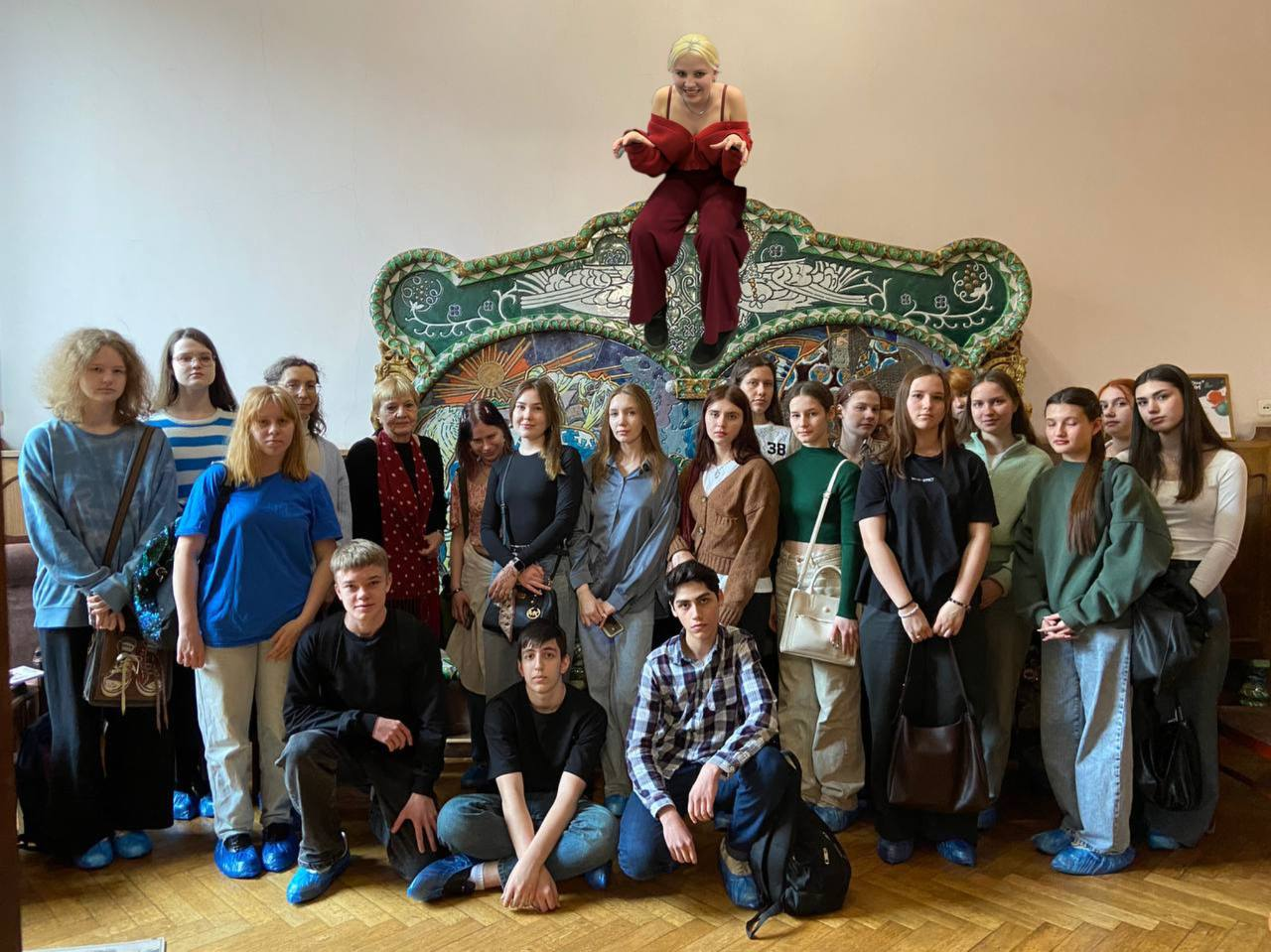 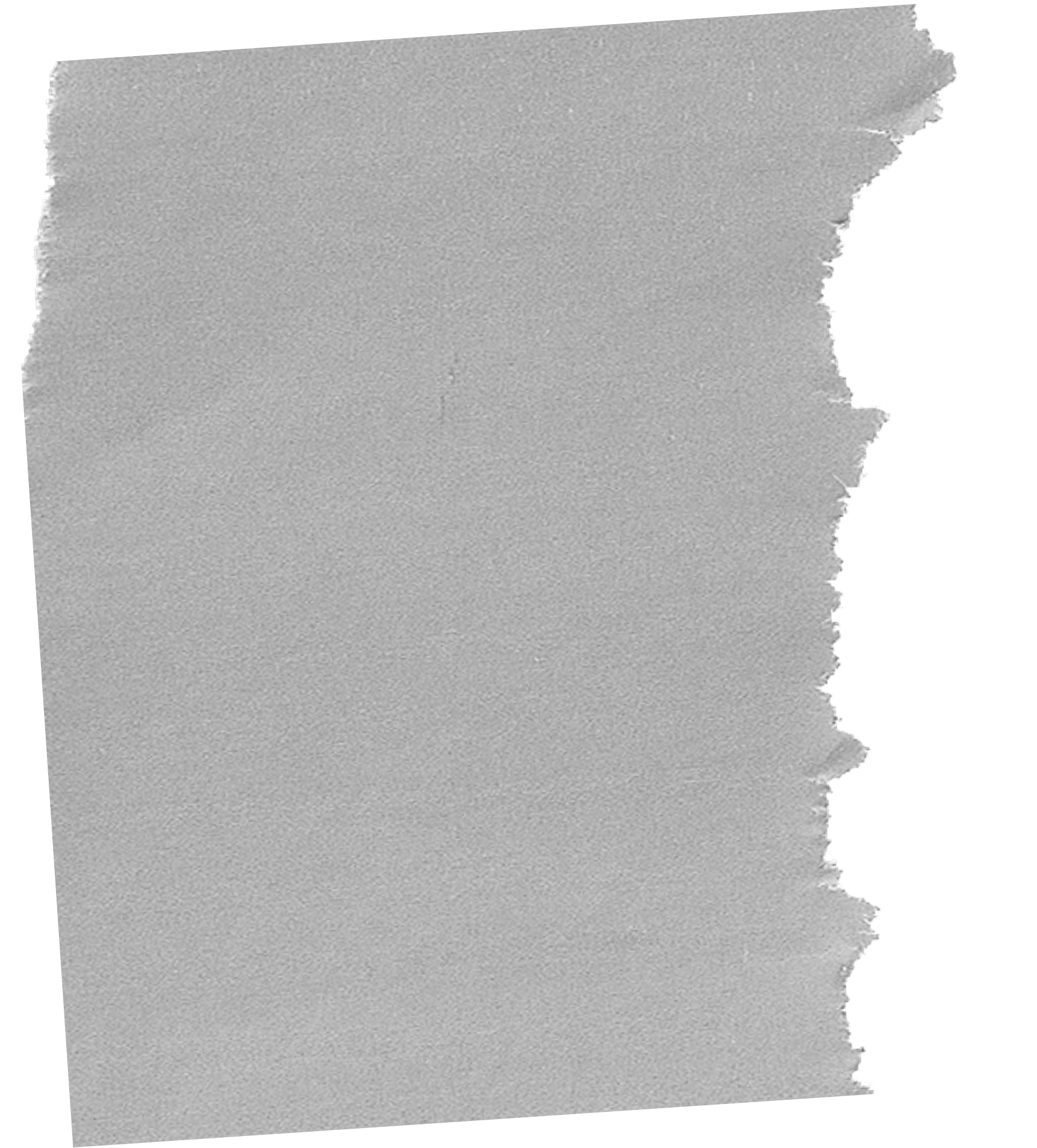 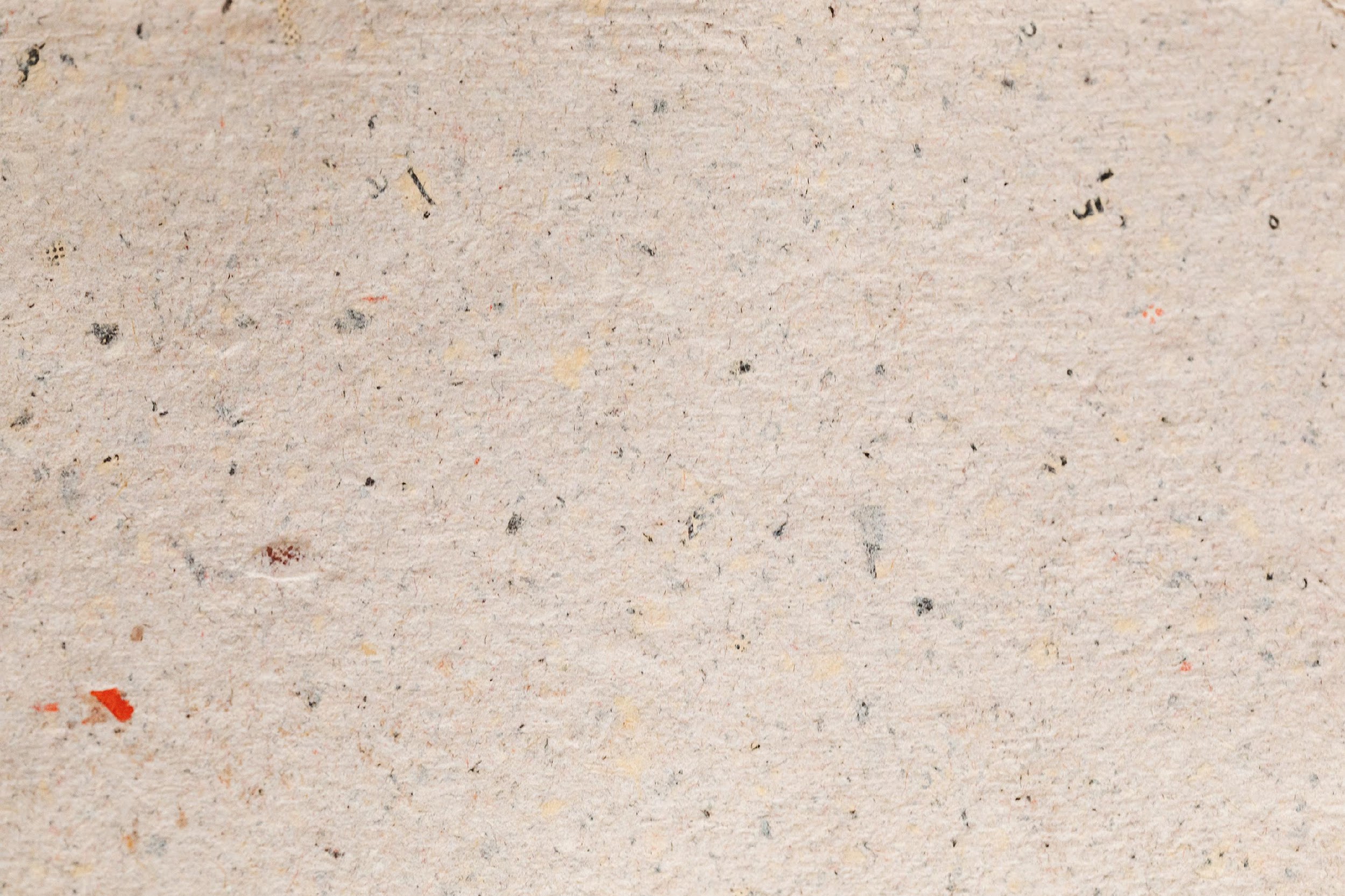 Дом Бажанова
— памятник архитектуры в стиле модерн. Построен в 1909 году для Торгово-промышленного товарищества «Ф. Г. Бажанов и А. П. Чувалдина» архитектором П. Ф. Алёшиным. 
Современный адрес — улица Марата, дом 72.
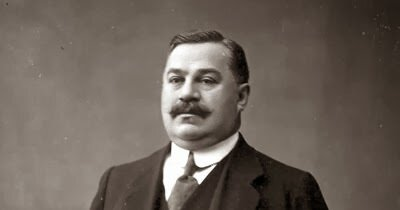 Ф. Г. Бажанов
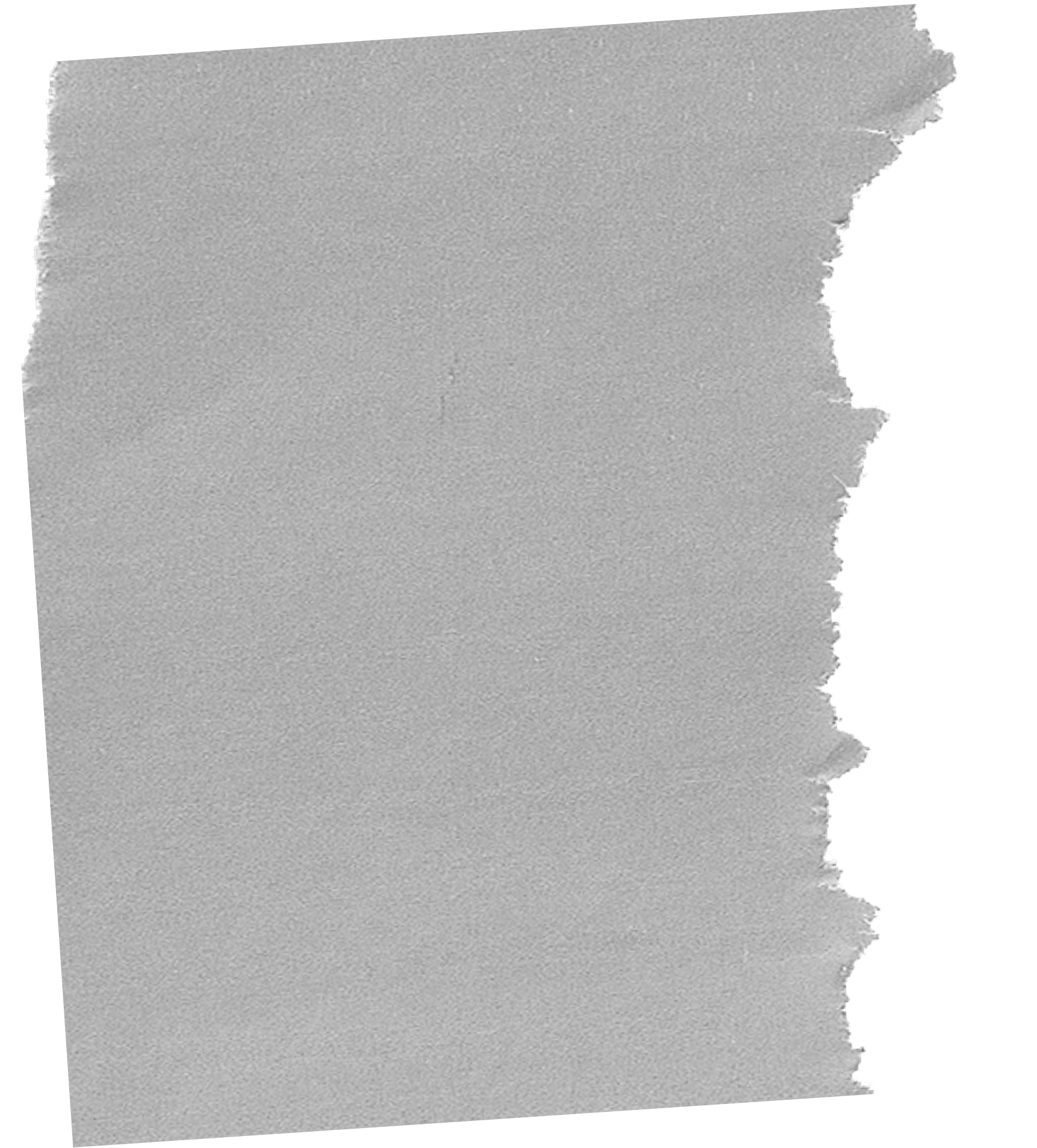 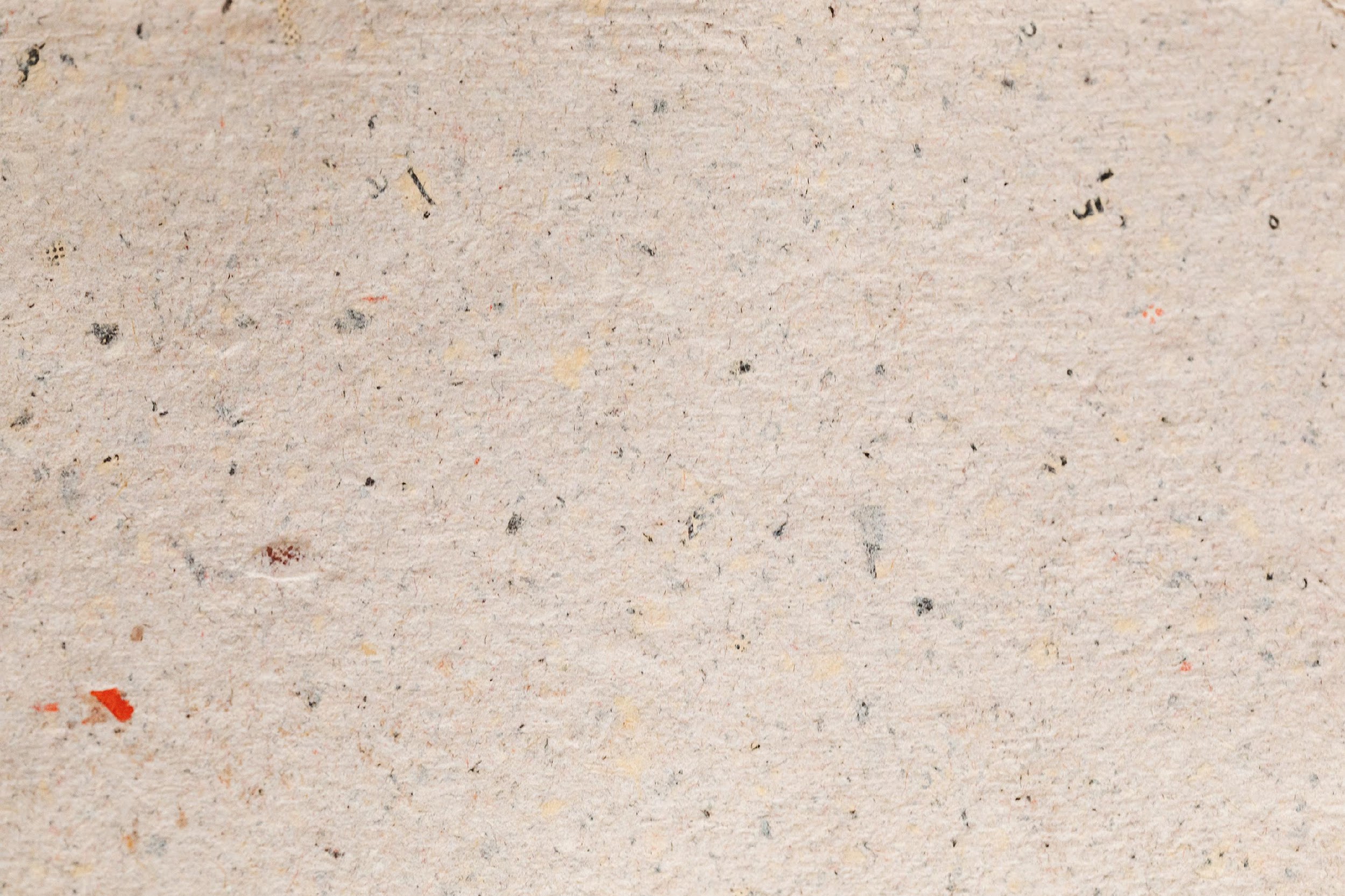 Дом Бажанова
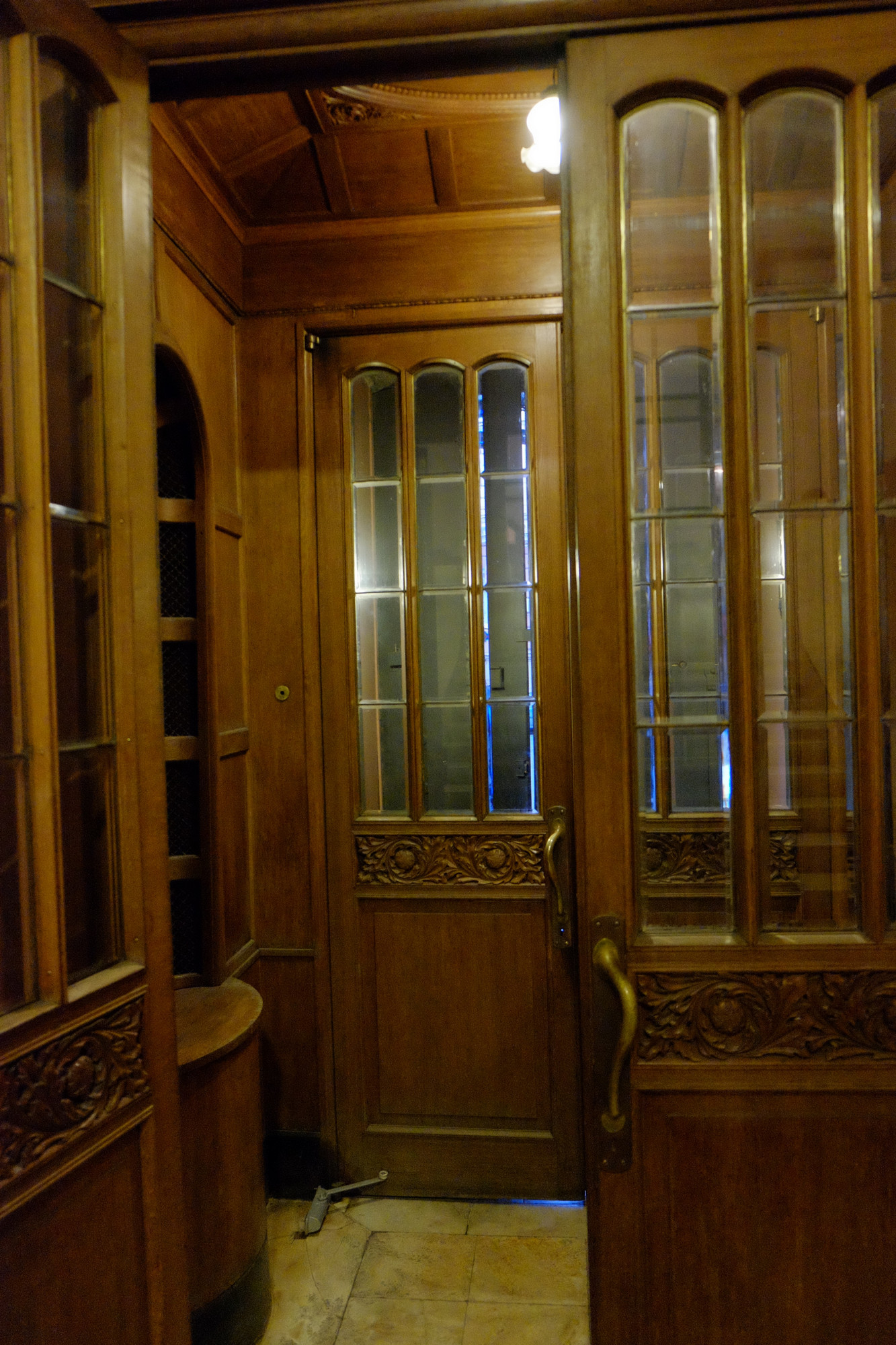 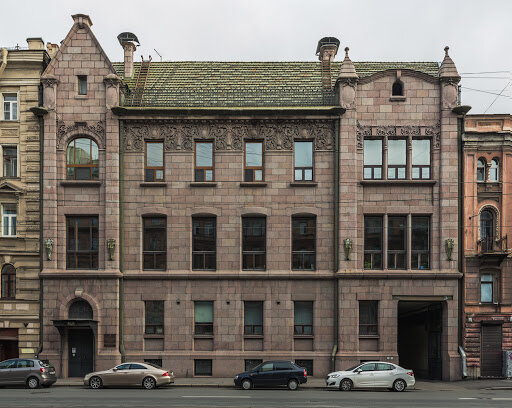 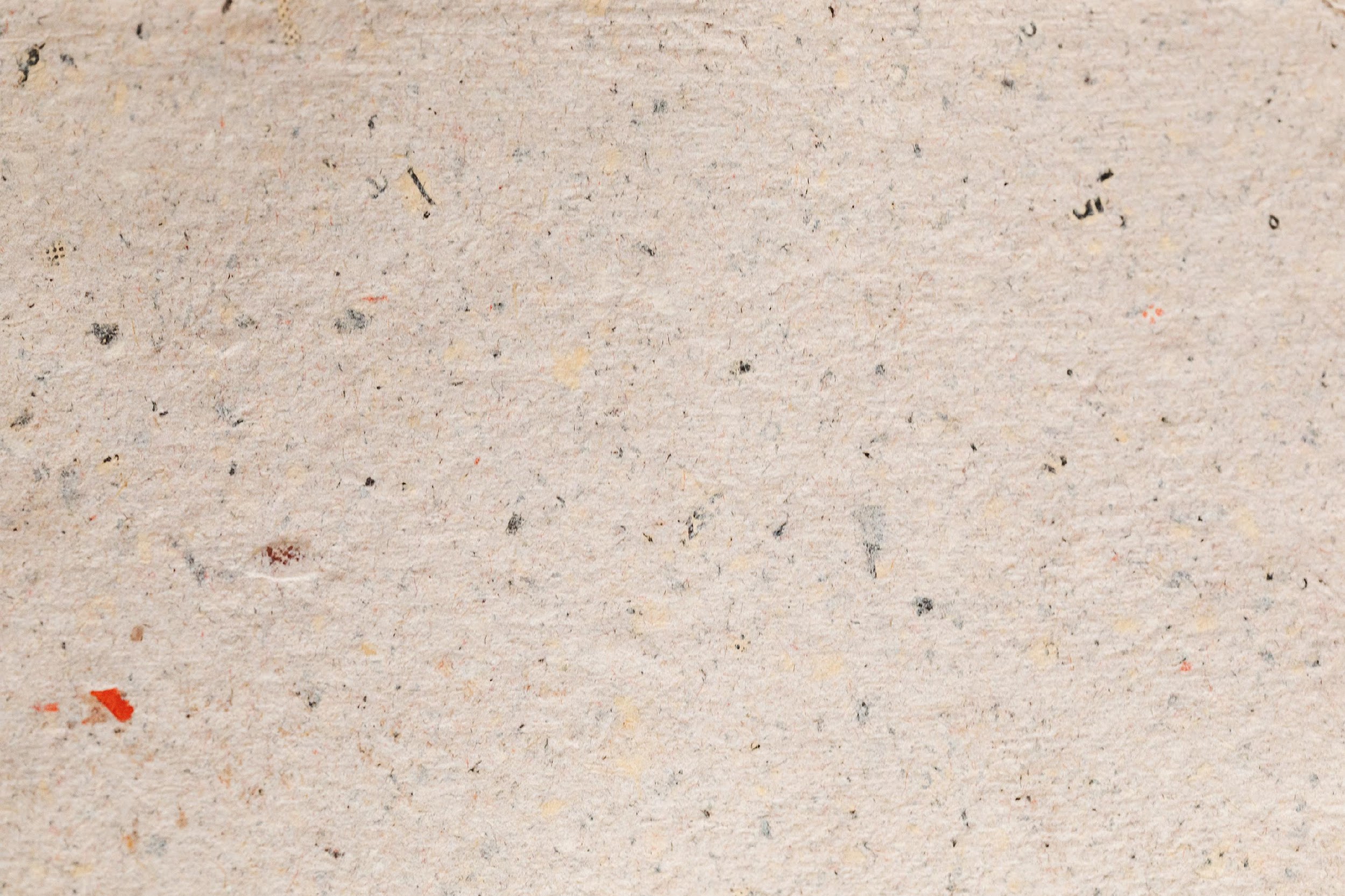 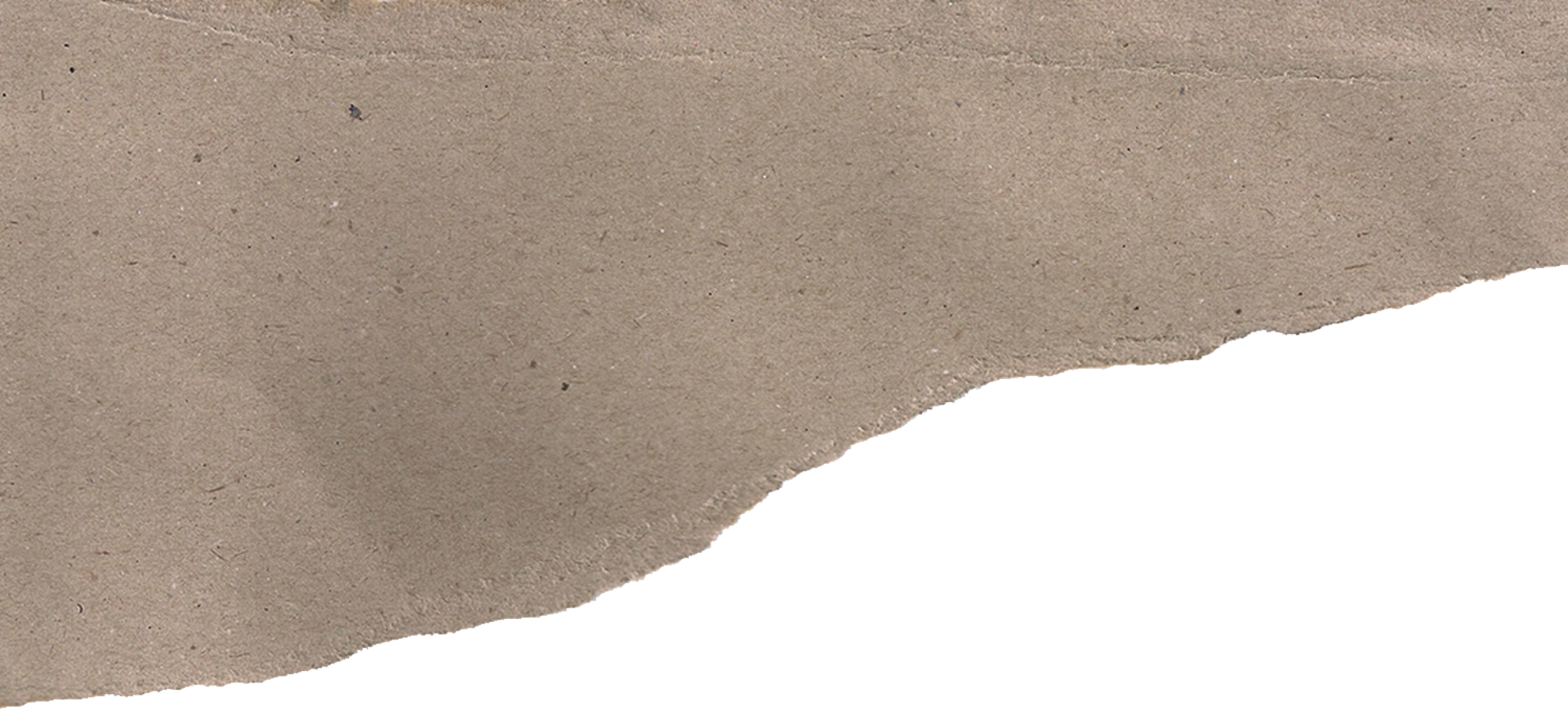 Лестница
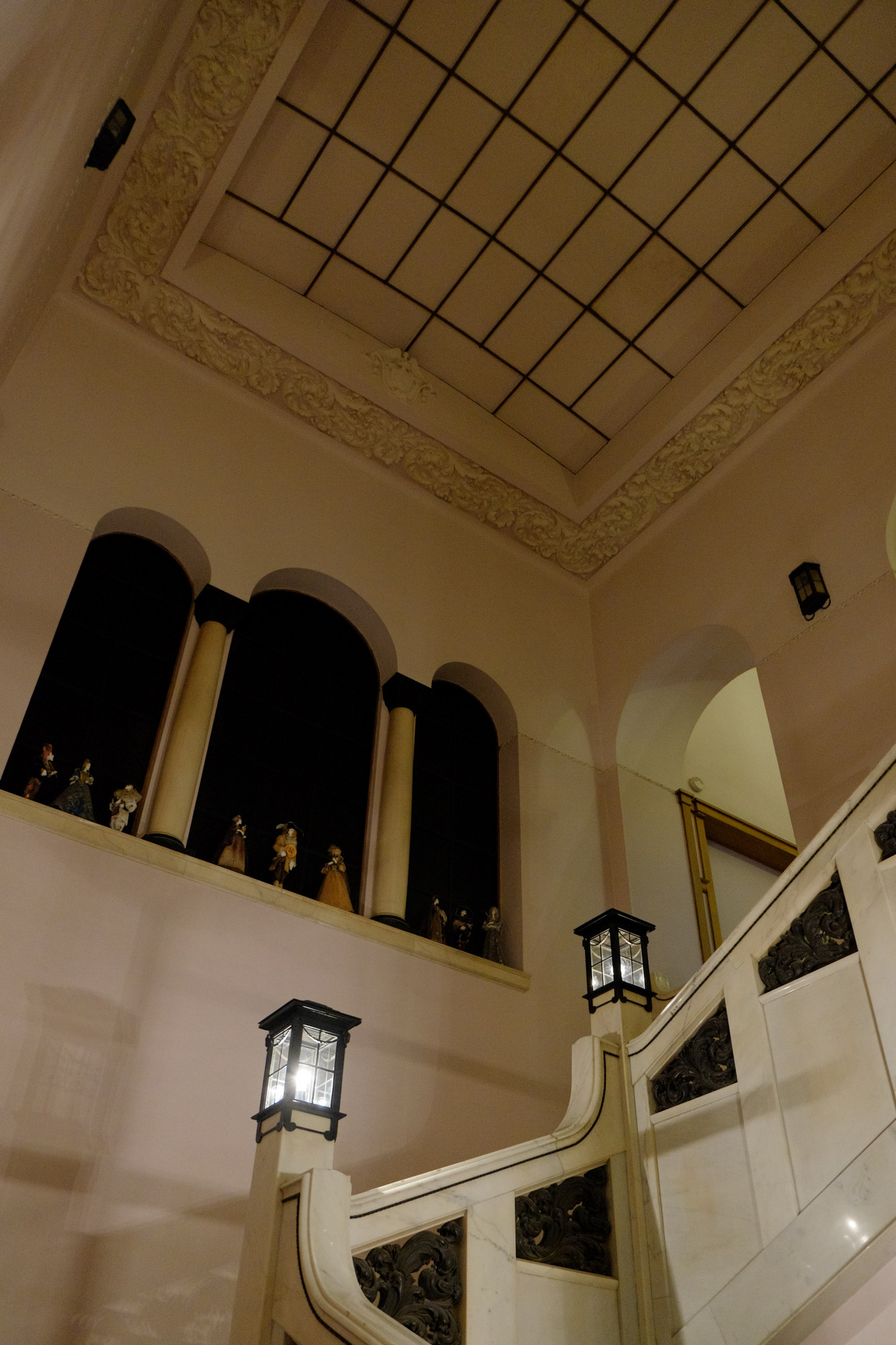 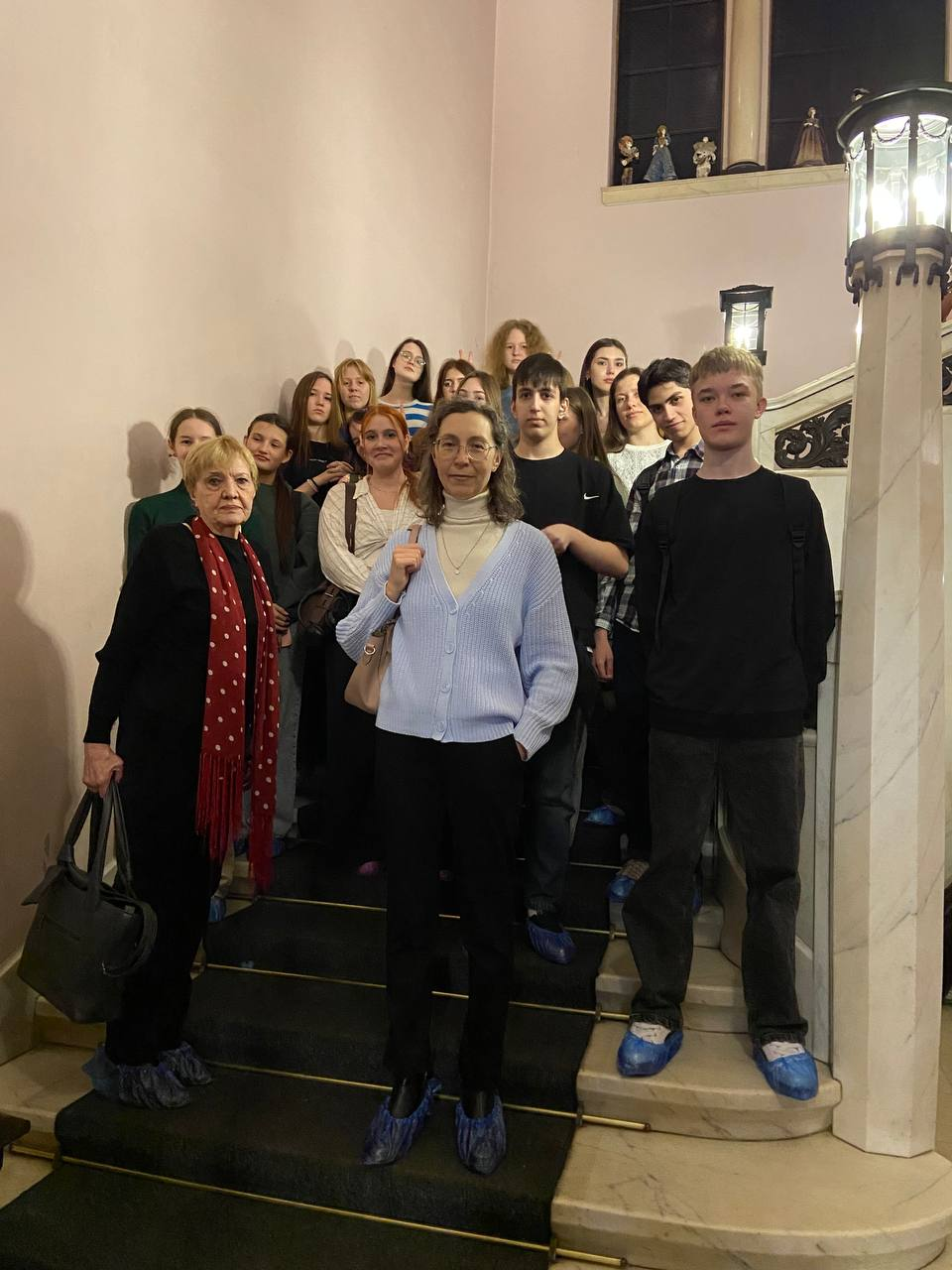 Лестница отличается своей помпезностью. По периметру перил размещены лантерны, освещающие подъём на второй этаж.
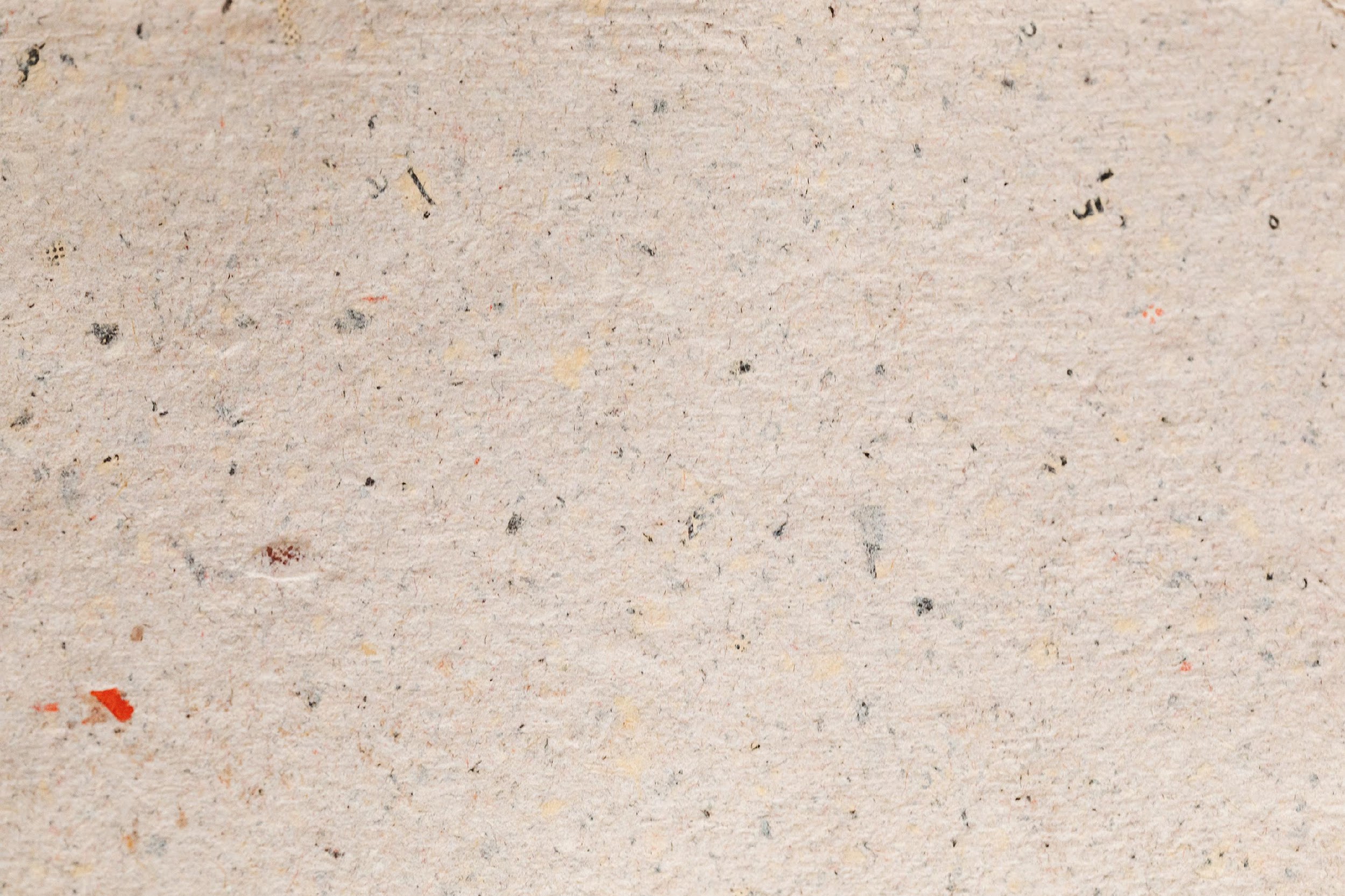 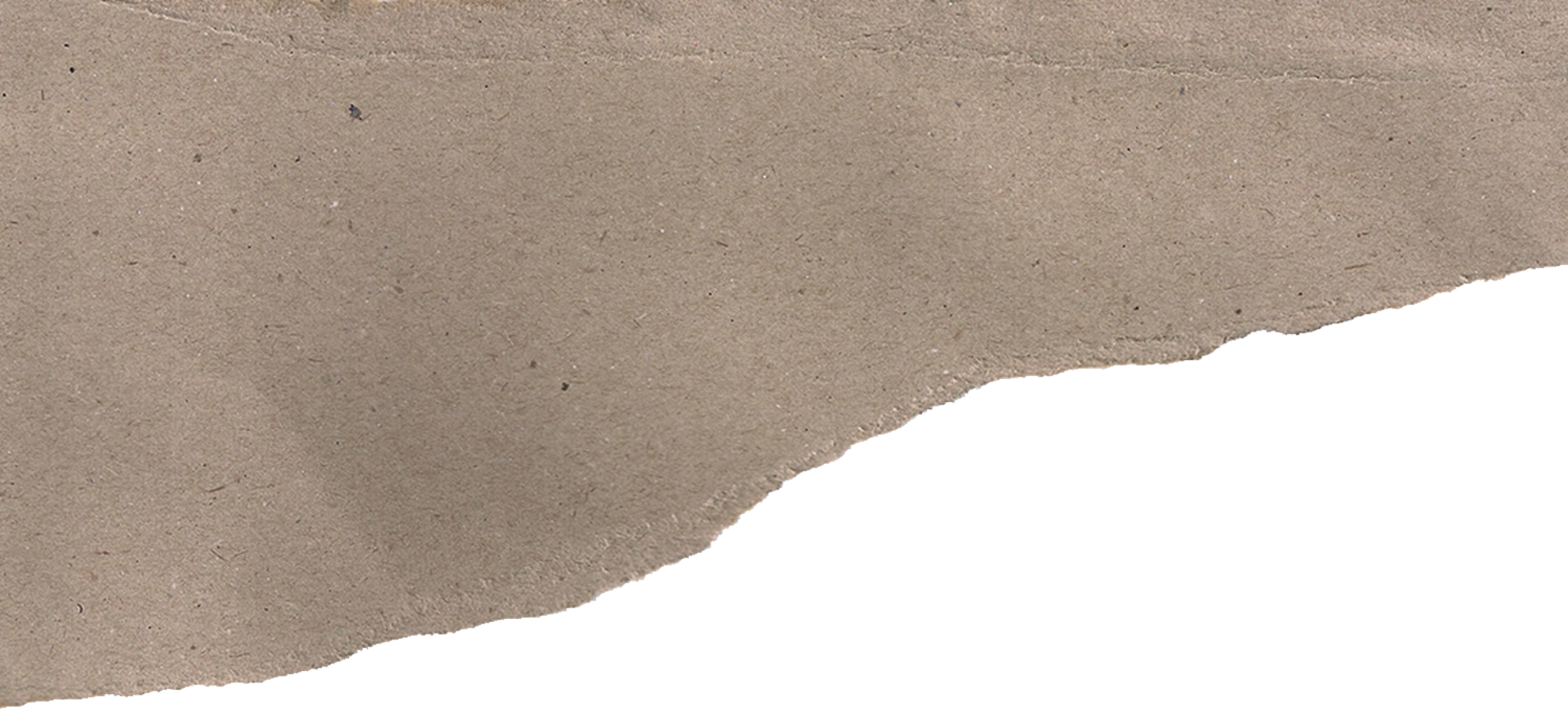 Камины
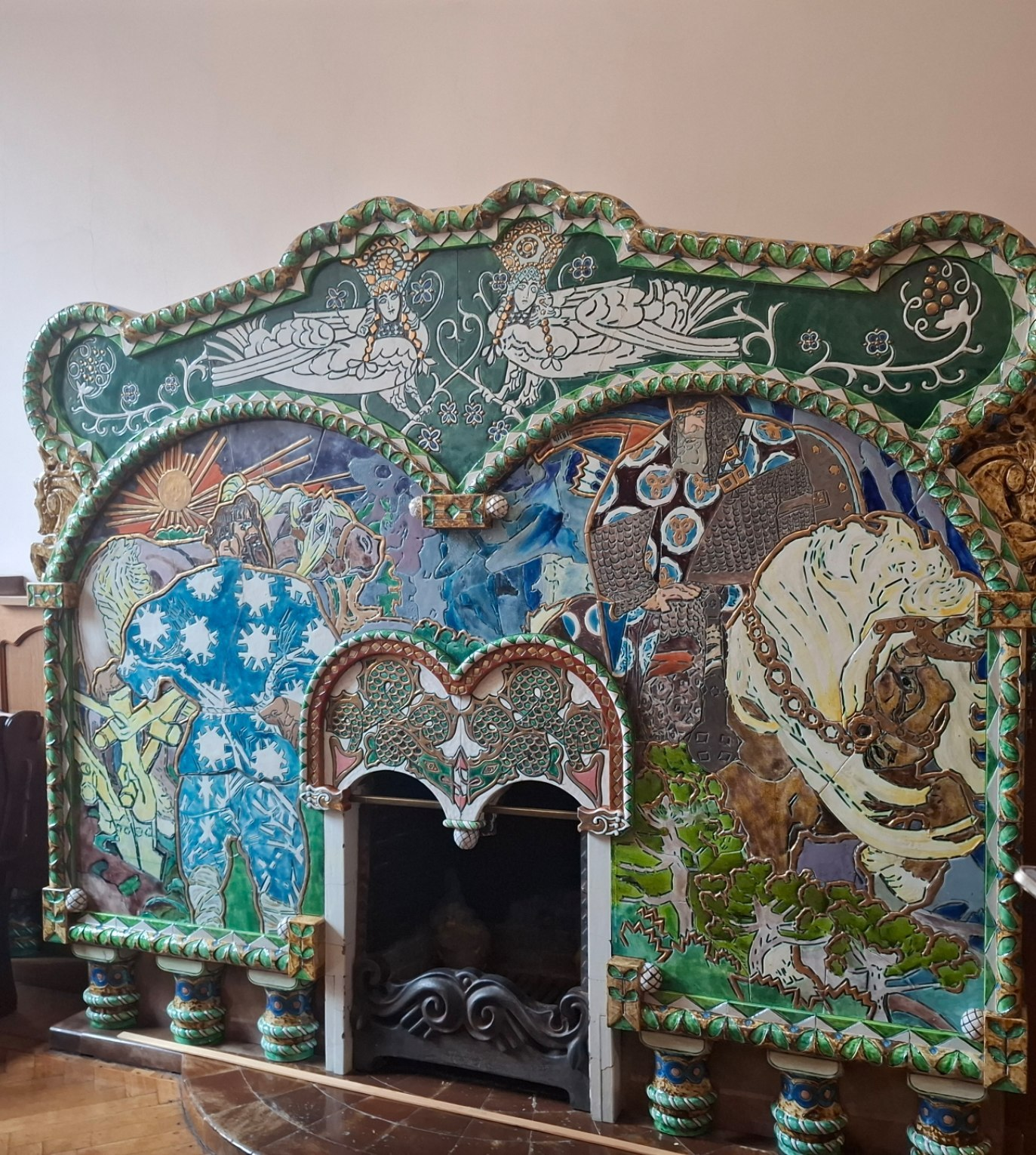 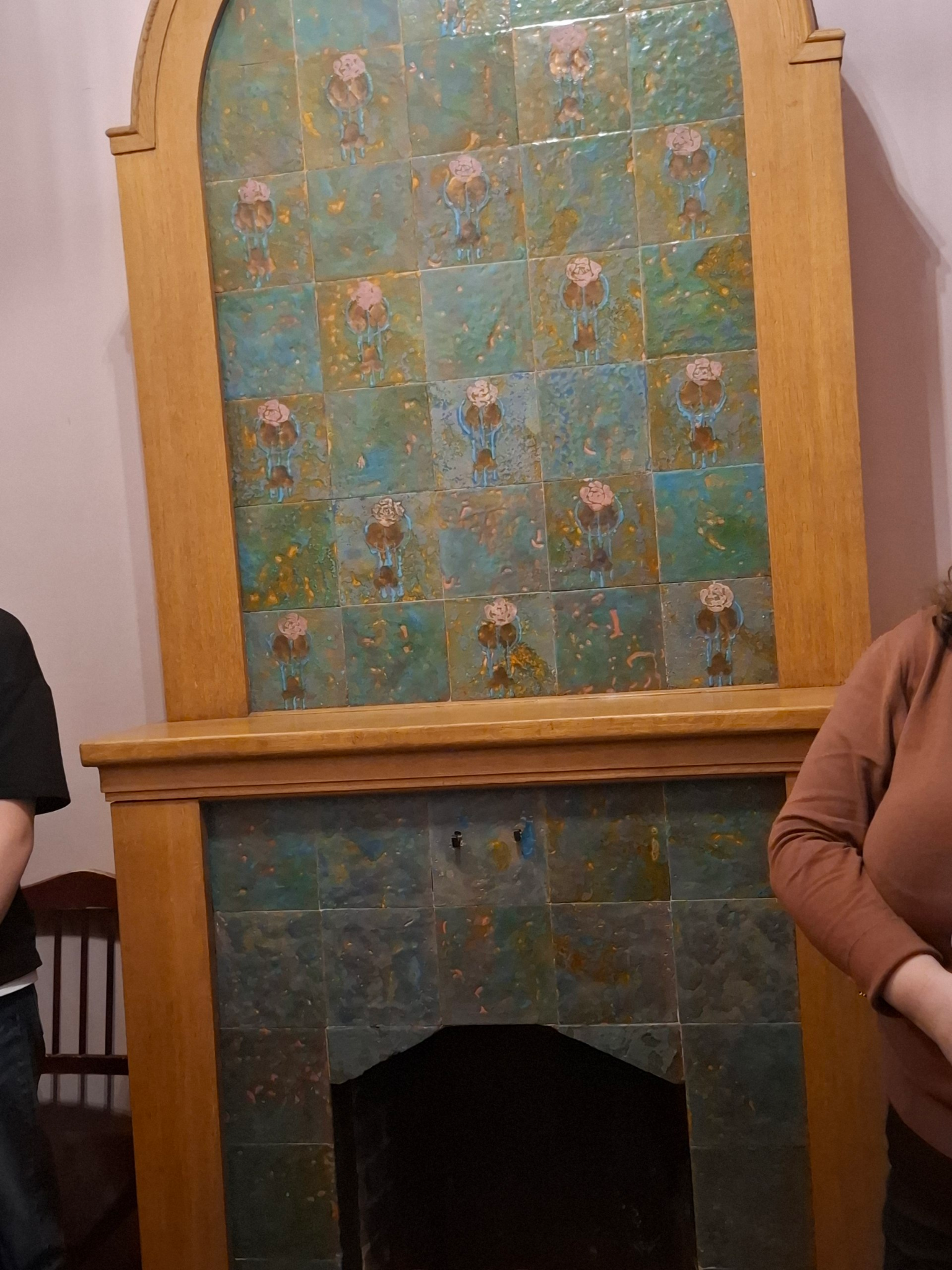 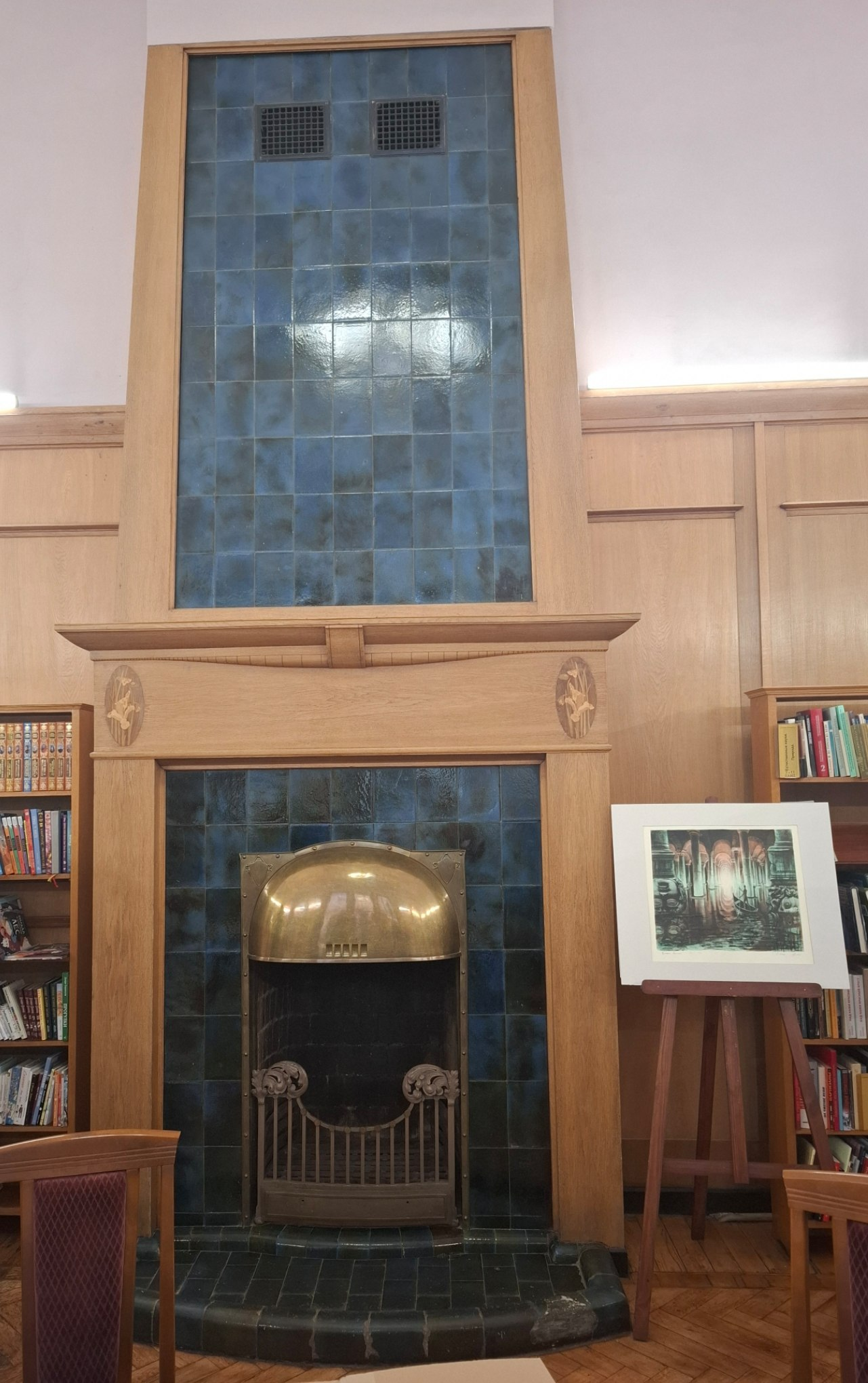 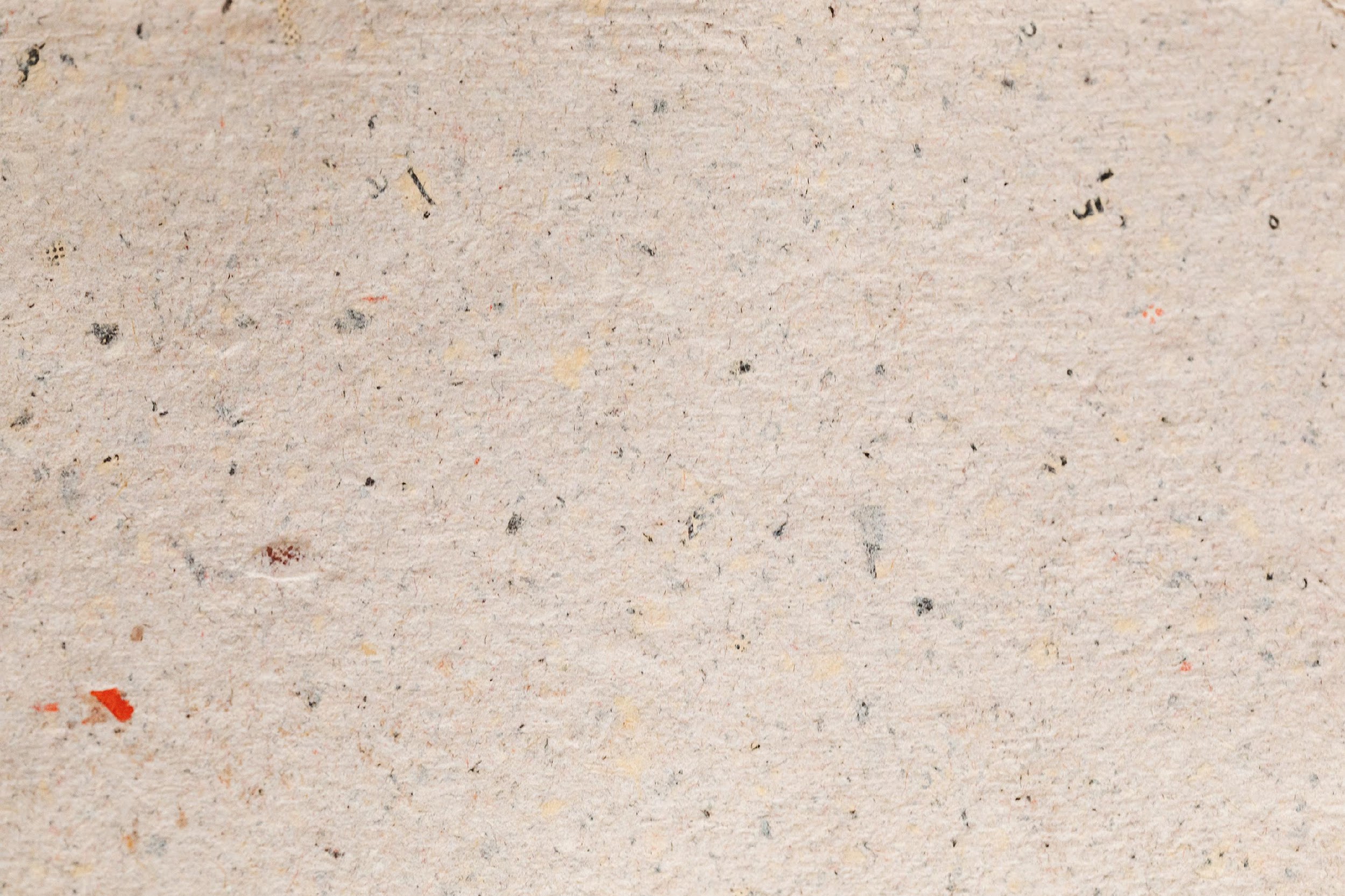 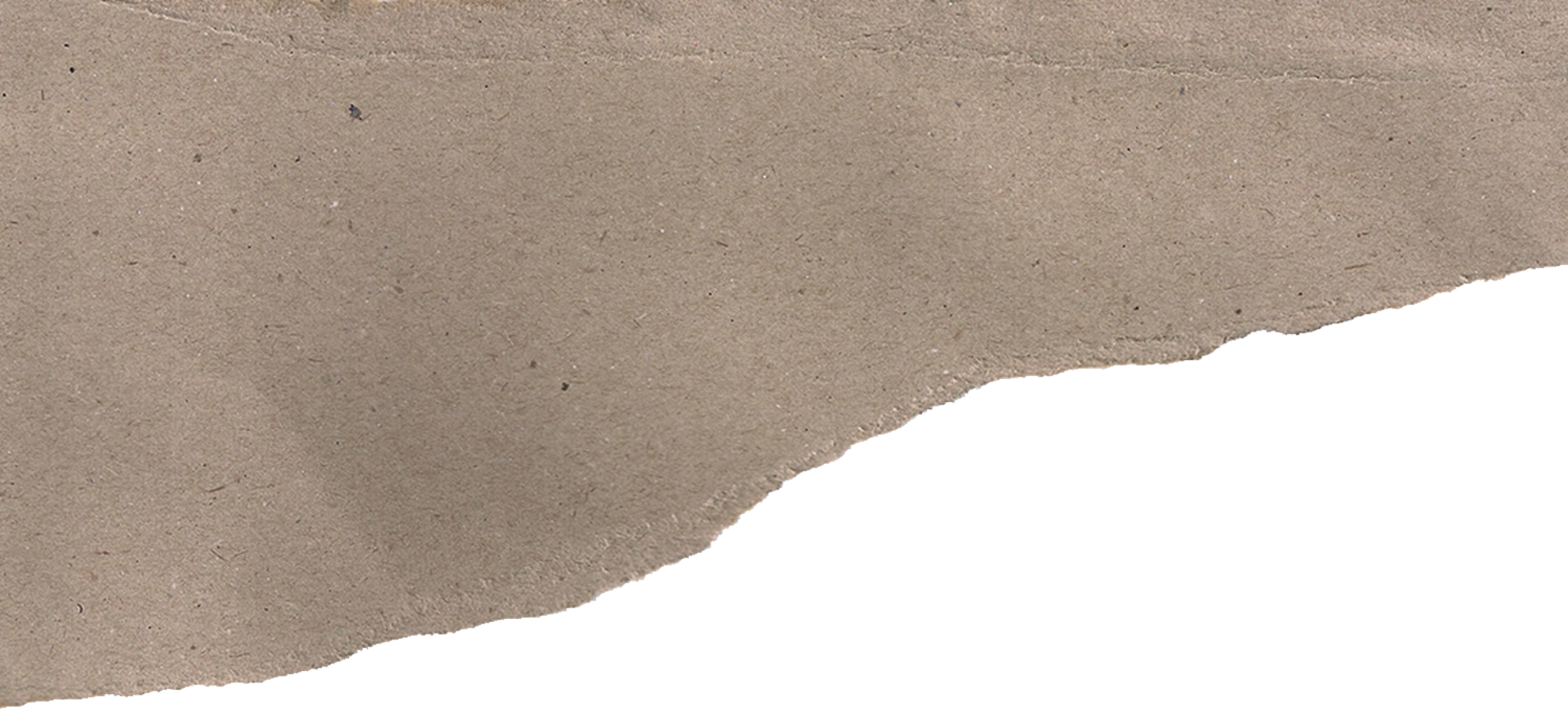 Дом-библиотека
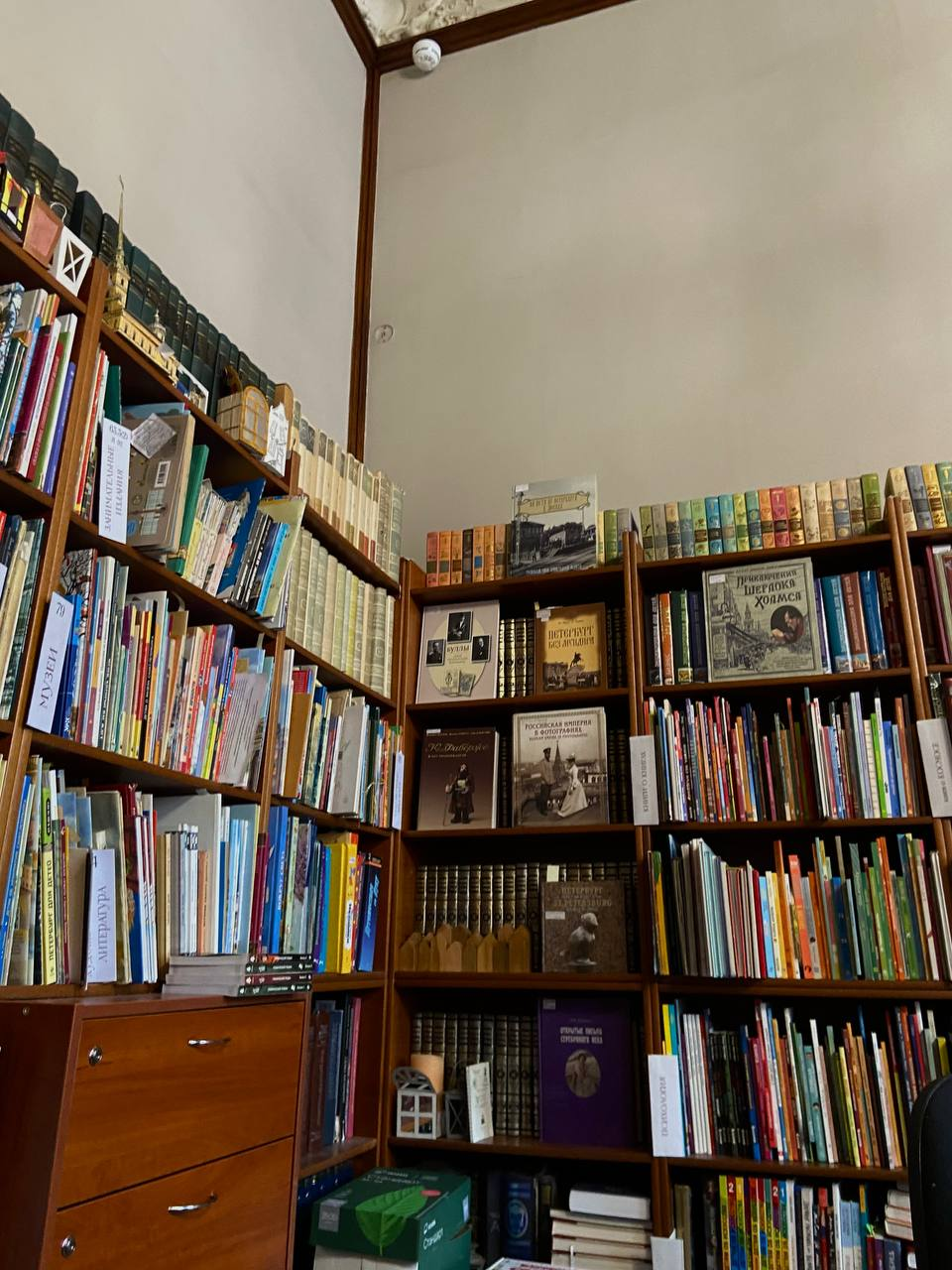 В 2001 году дом получил официально свой новый статус Детской библиотеки истории и культуры Петербурга.
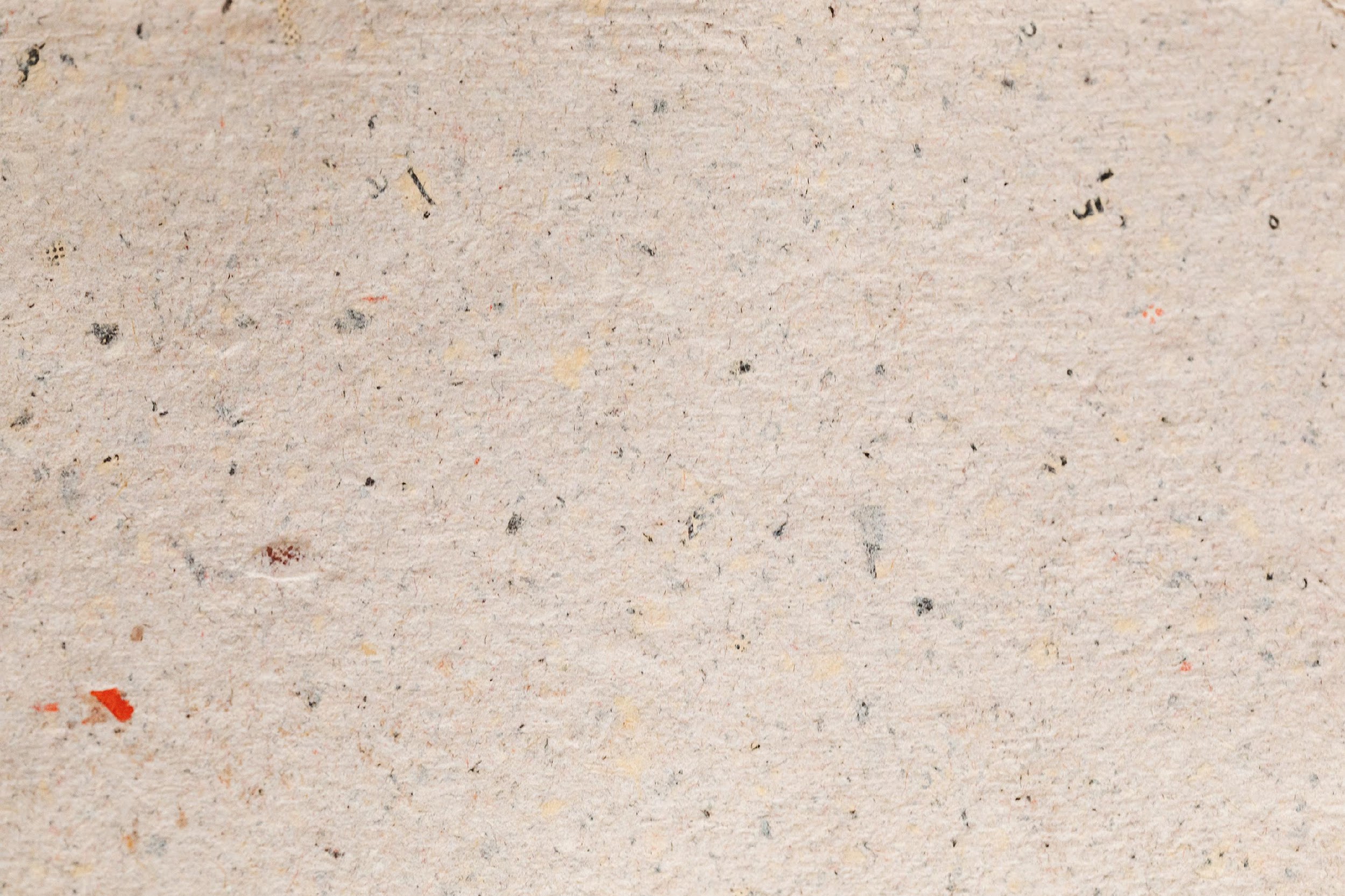 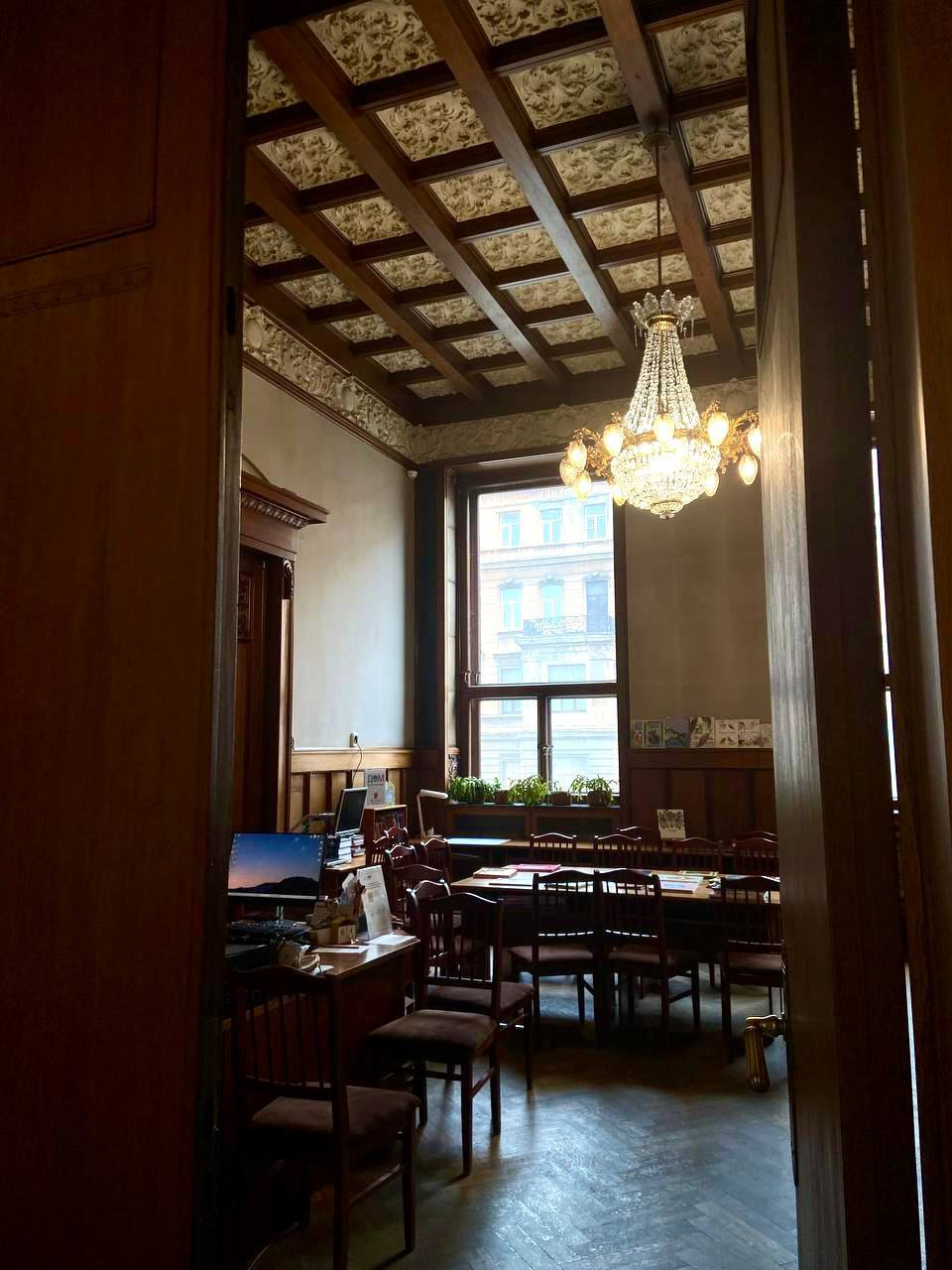 Впечатления
"Нам безумно понравился интерьер этого дома! Особенно круто, что нам показывали реальные фотографии комнат в том виде, в каком они были при прежнем хозяине.
Хозяин, кстати, оказался большим поклонником русской культуры – и это чувствуется в каждой детали: куклы на окнах, камин, вдохновленный народными сказками, общий колорит… А ещё у него был настоящий фетиш на камины – и мы это уважаем. 
В общем, этот интерьер – идеальный пример того, как создавать уют, сохранять историю и при этом делать всё нежно, необычно и стильно.”
Перевозкина Ксения
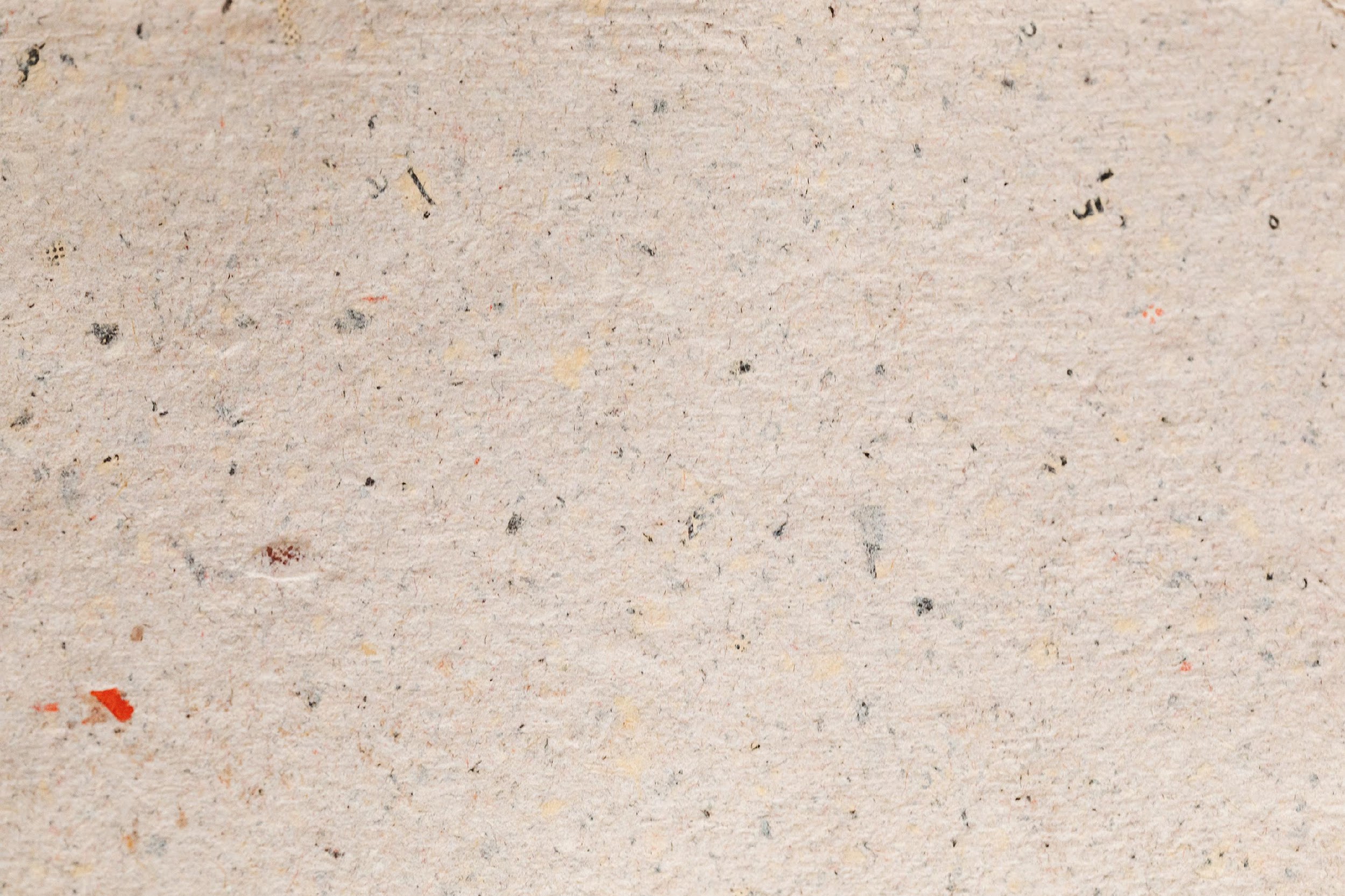 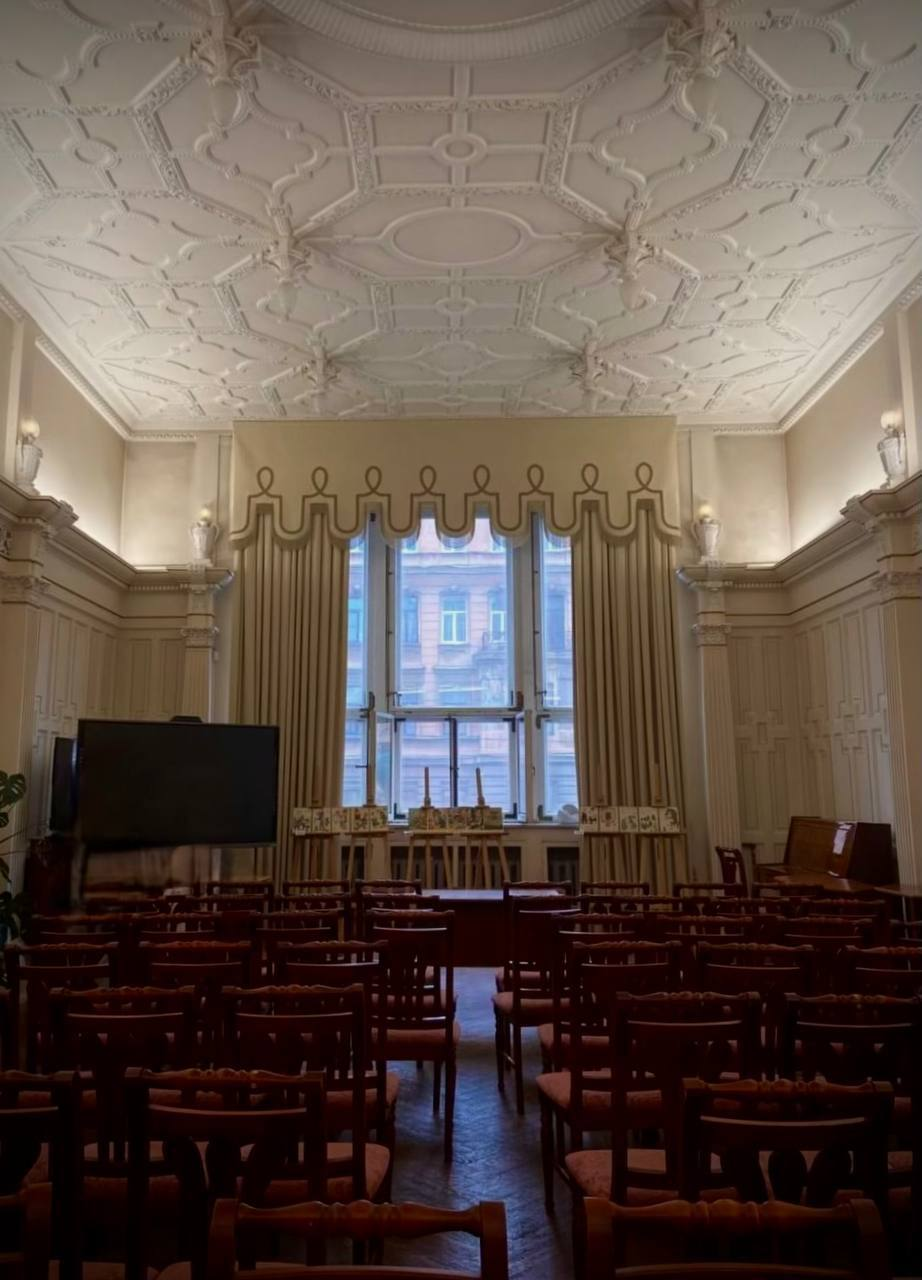 Впечатления
“Очень красивое место в красивом районе Питера (благодаря этому  после библиотеки есть огромное желание прогуляться по Питерским местам). Когда заходишь, то в первую очередь обращаешь внимание на приветливых работников библиотеки. Впечатление, будто побывал в каком-то доме-музее либо в гостях у своего очень богатого друга, настолько библиотека грамотно и по-домашнему красиво обустроена. Огромные комнаты и великой историей, разнообразие книг, чистота - все это заставляет вернуться туда вновь. Для нас приятным бонусом стало наличие «Вкусно и точка» в шаговой доступности от библиотеки, поэтому после интересной экскурсии мы довольные перекусили.”                                               Красуля Анастасия
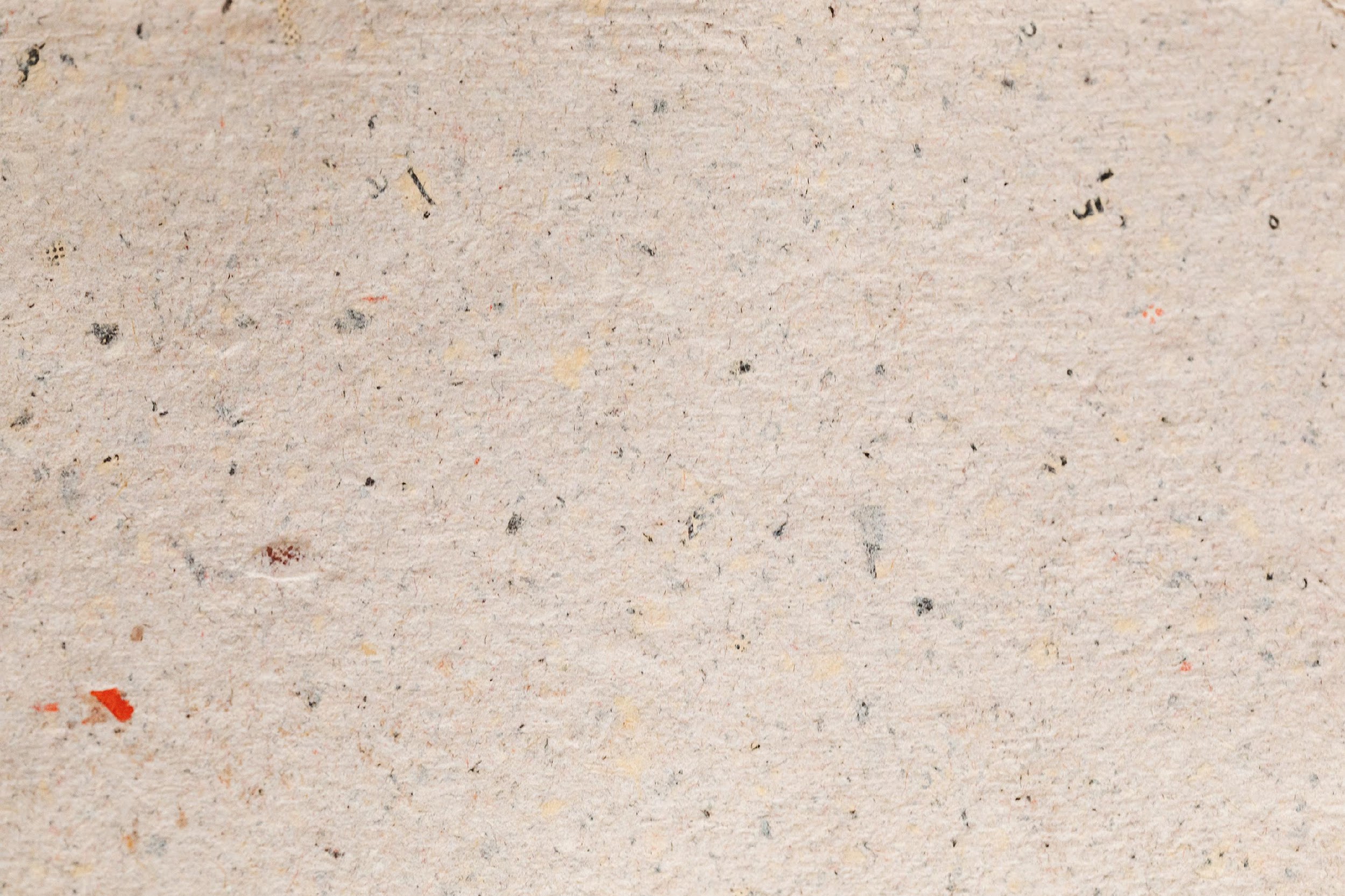 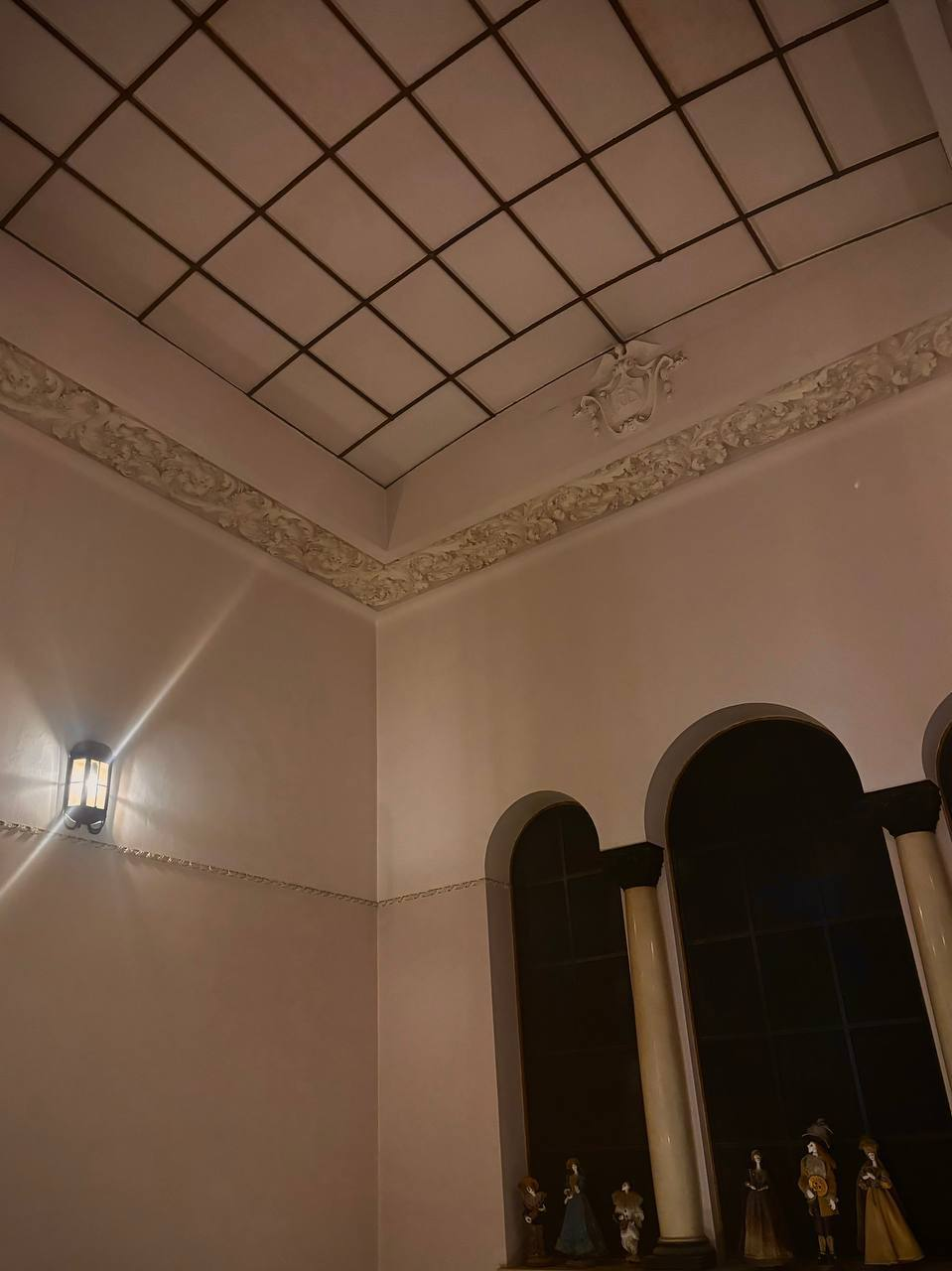 Впечатления
“Библиотека довольна красивая и наполнена историей. Экскурсовод понравился тем, что все подробно рассказывал. Больше всего понравилась архитектура данного здания. Камины были выполнены красиво и элегантно, так же как и люстры. Очень увлекательная экскурсия”
                                  Таймасханов Ислам
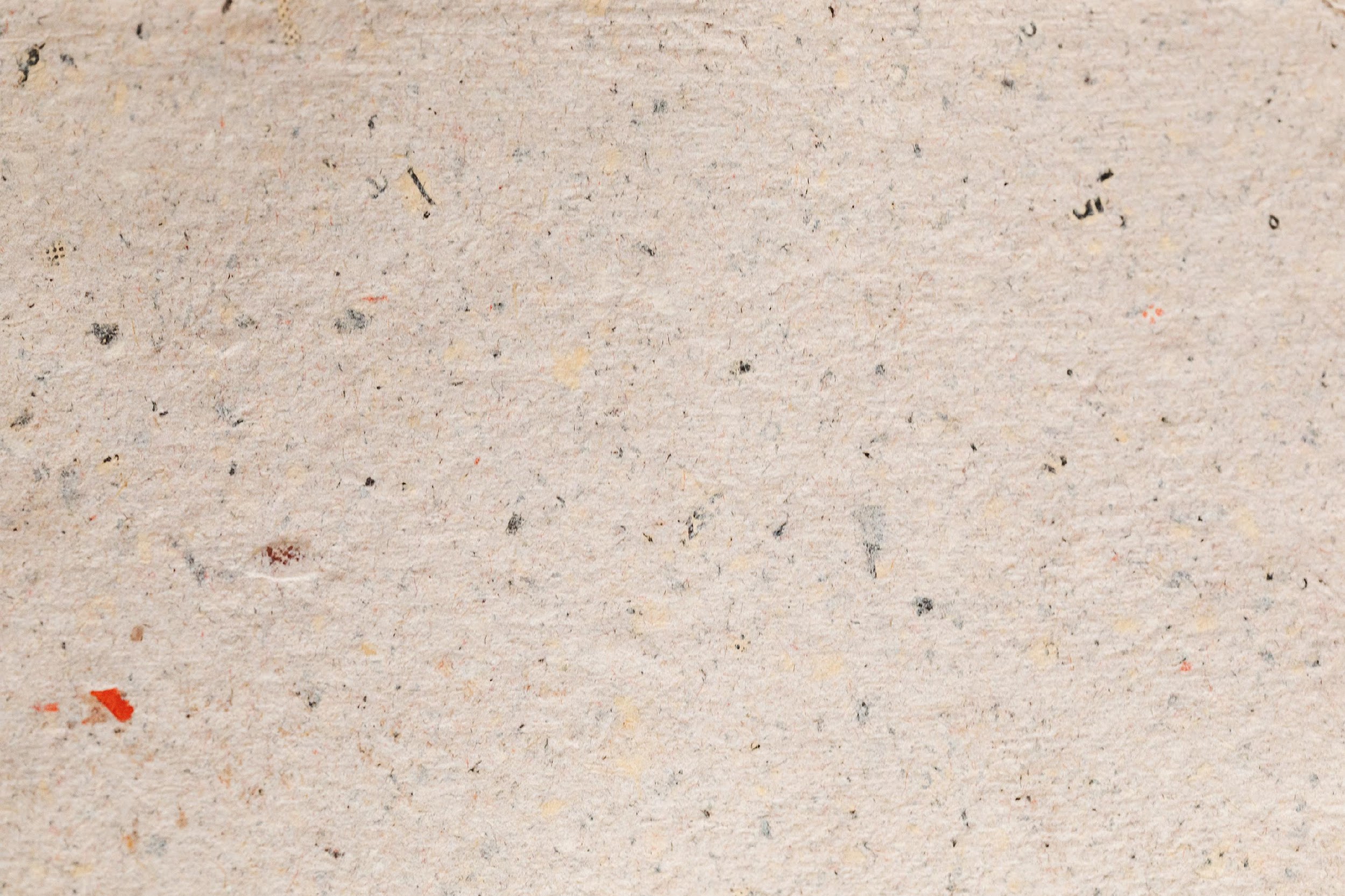 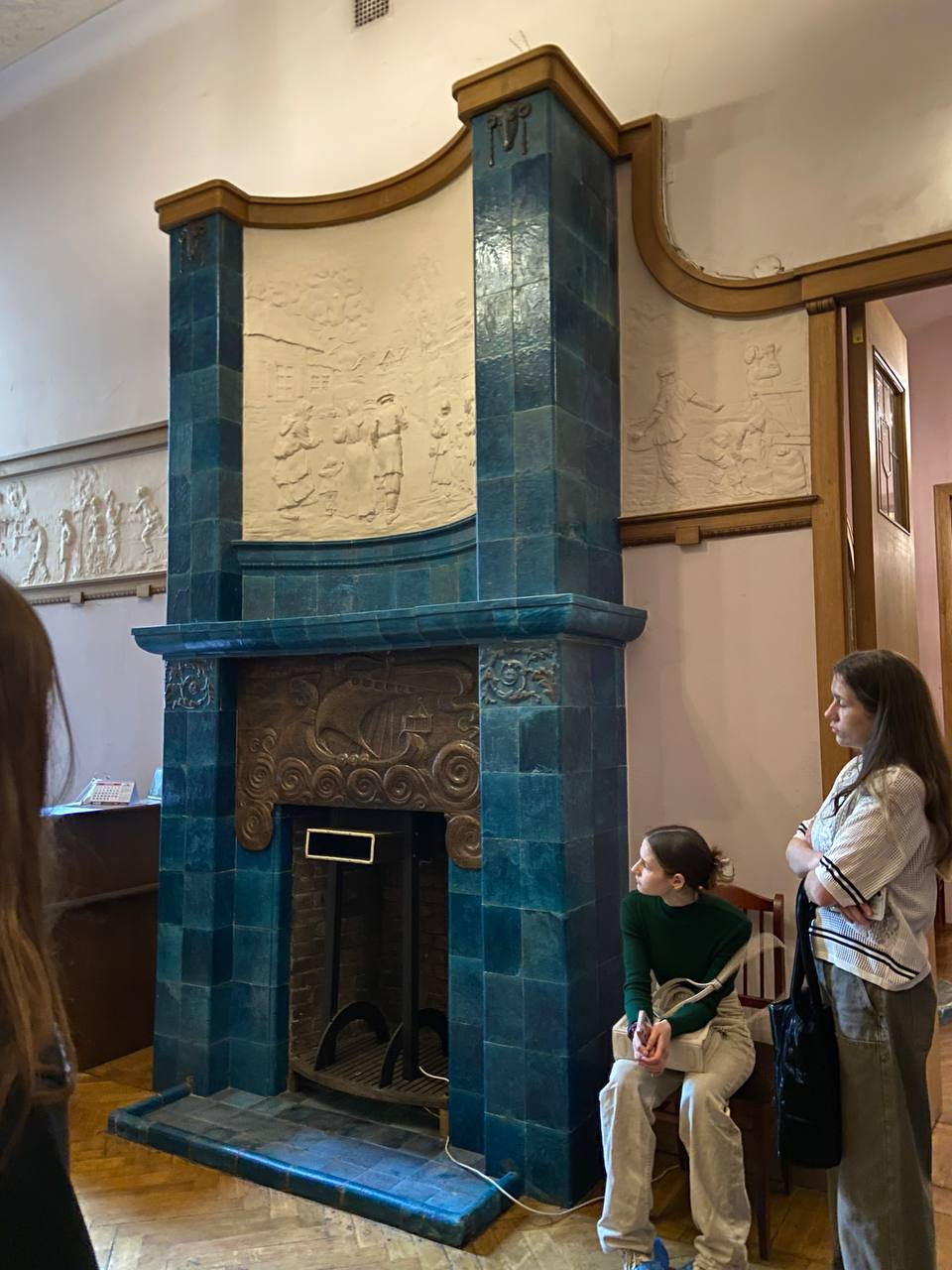 Впечатления
“Музей-квартира — это удивительное место, где история и культура переплетаются. Каждый уголок здесь пропитан духом прошлого, а красивые камины добавляют особый шарм и теплоту. Прогуливаясь по залам, можно ощутить, как будто время остановилось, и нас окружают воспоминания о жизни людей, которые когда-то здесь жили. Библиотека предлагает не только богатый выбор литературы, но и возможность погрузиться в атмосферу старины. Это идеальное место для чтения и размышлений, где каждый найдет вдохновение.”
                                                           Шишенко Вероника
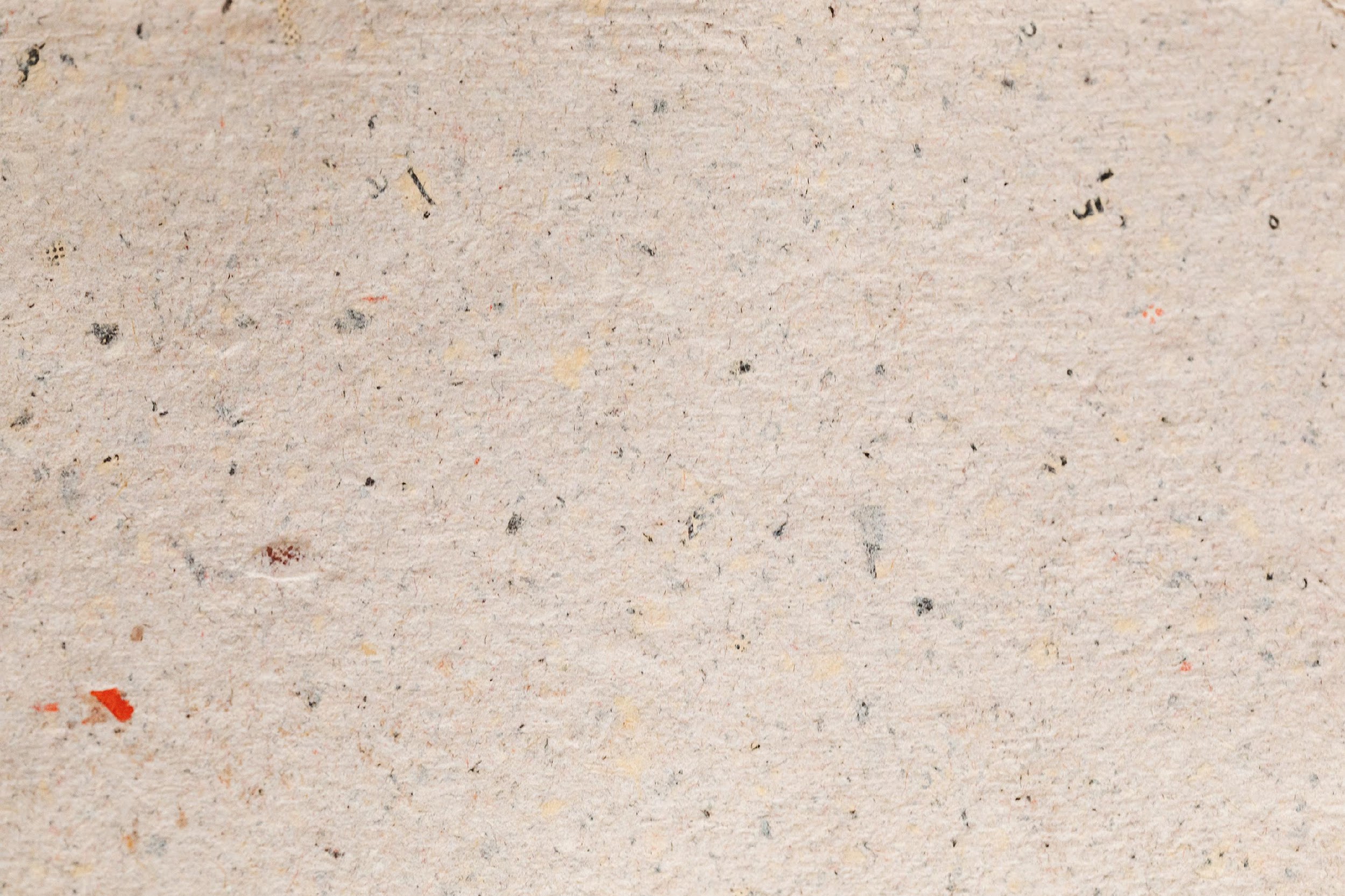 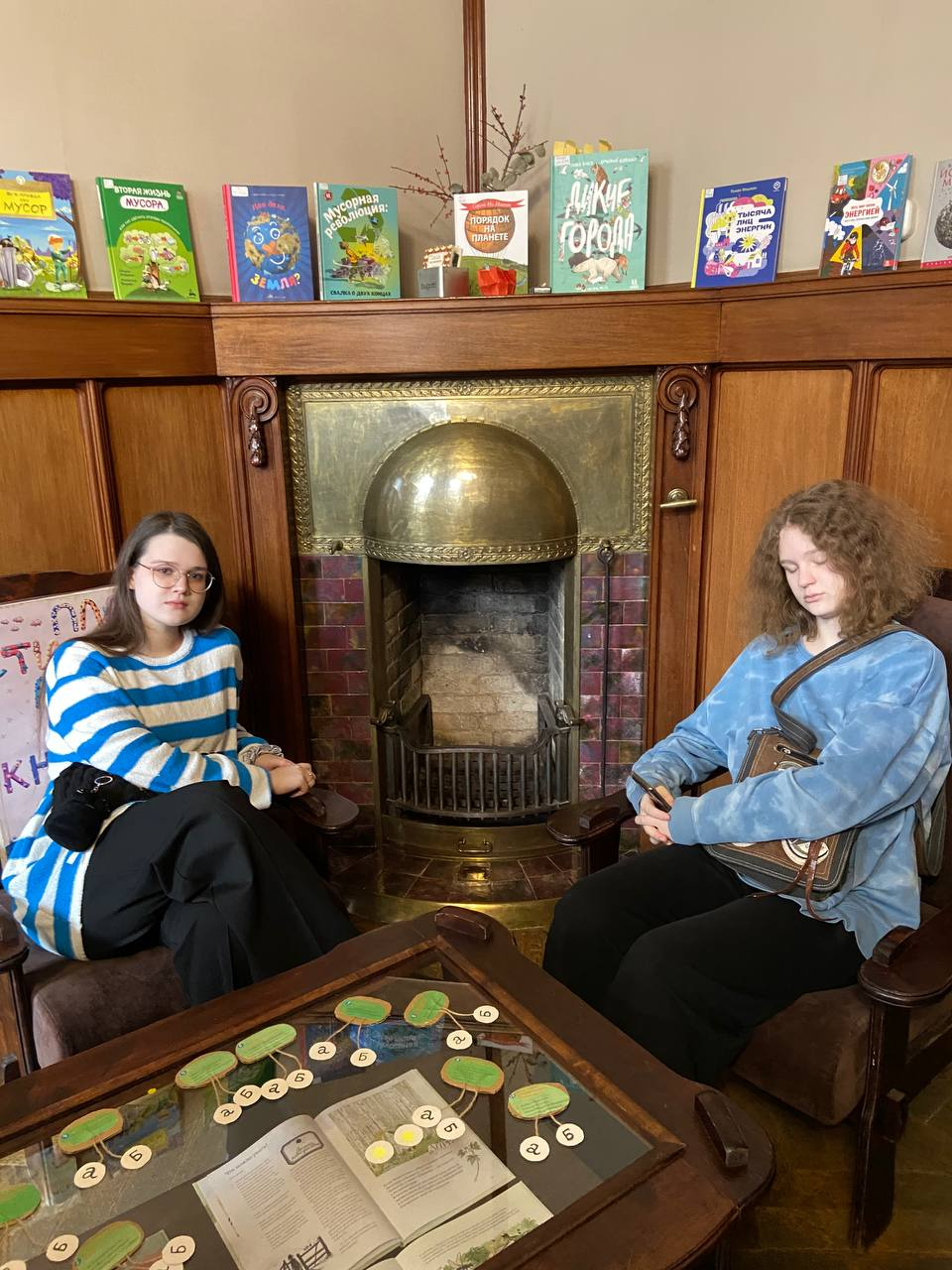 Впечатления
“Здесь царит неповторимый аромат старых книг, а каждый стеллаж кажется хранителем не только знаний, но и человеческих судеб. Уютные уголки с кожаными креслами так и манят погрузиться в чтение.”
Каримова Алёна
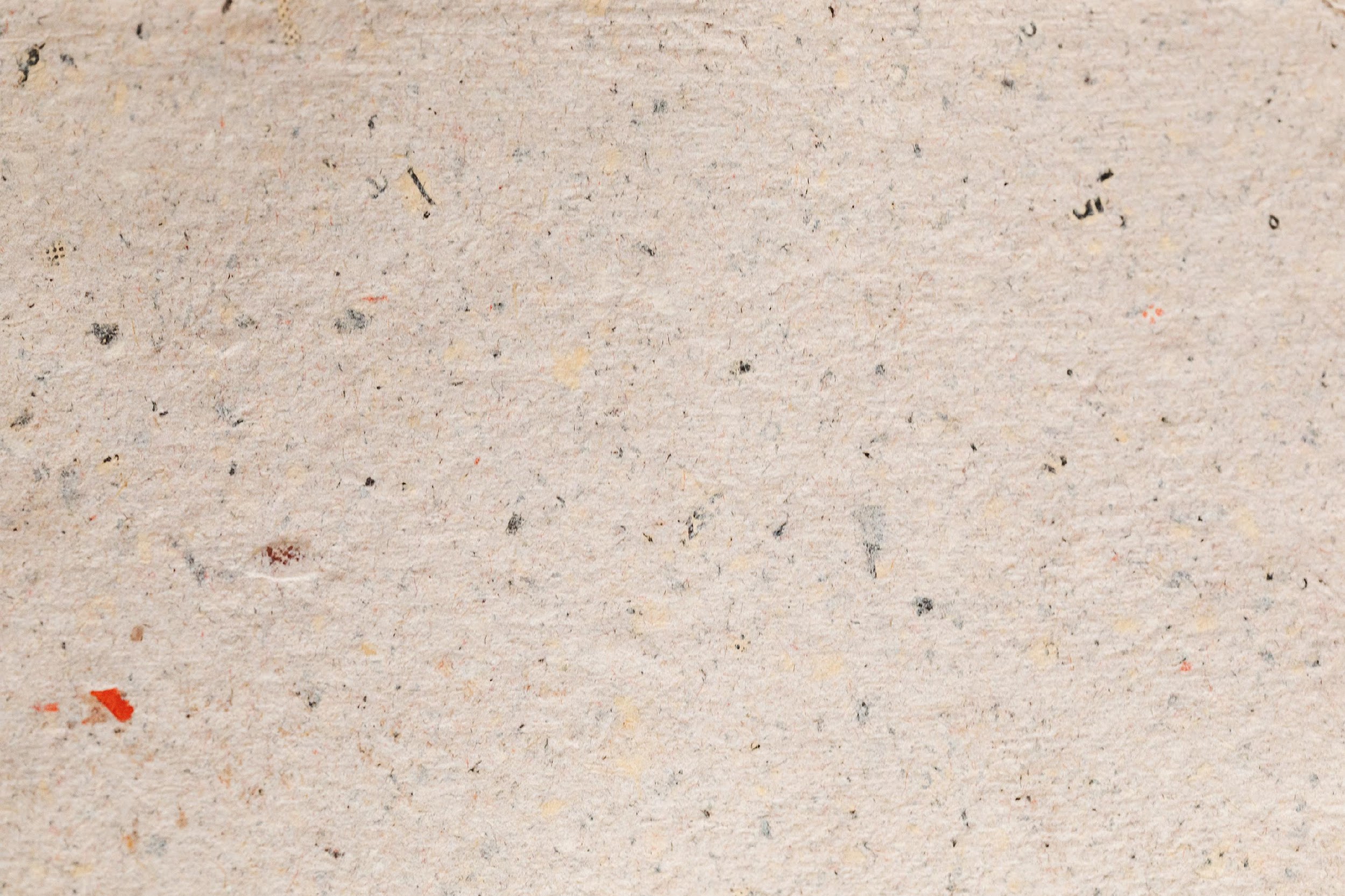 Впечатления
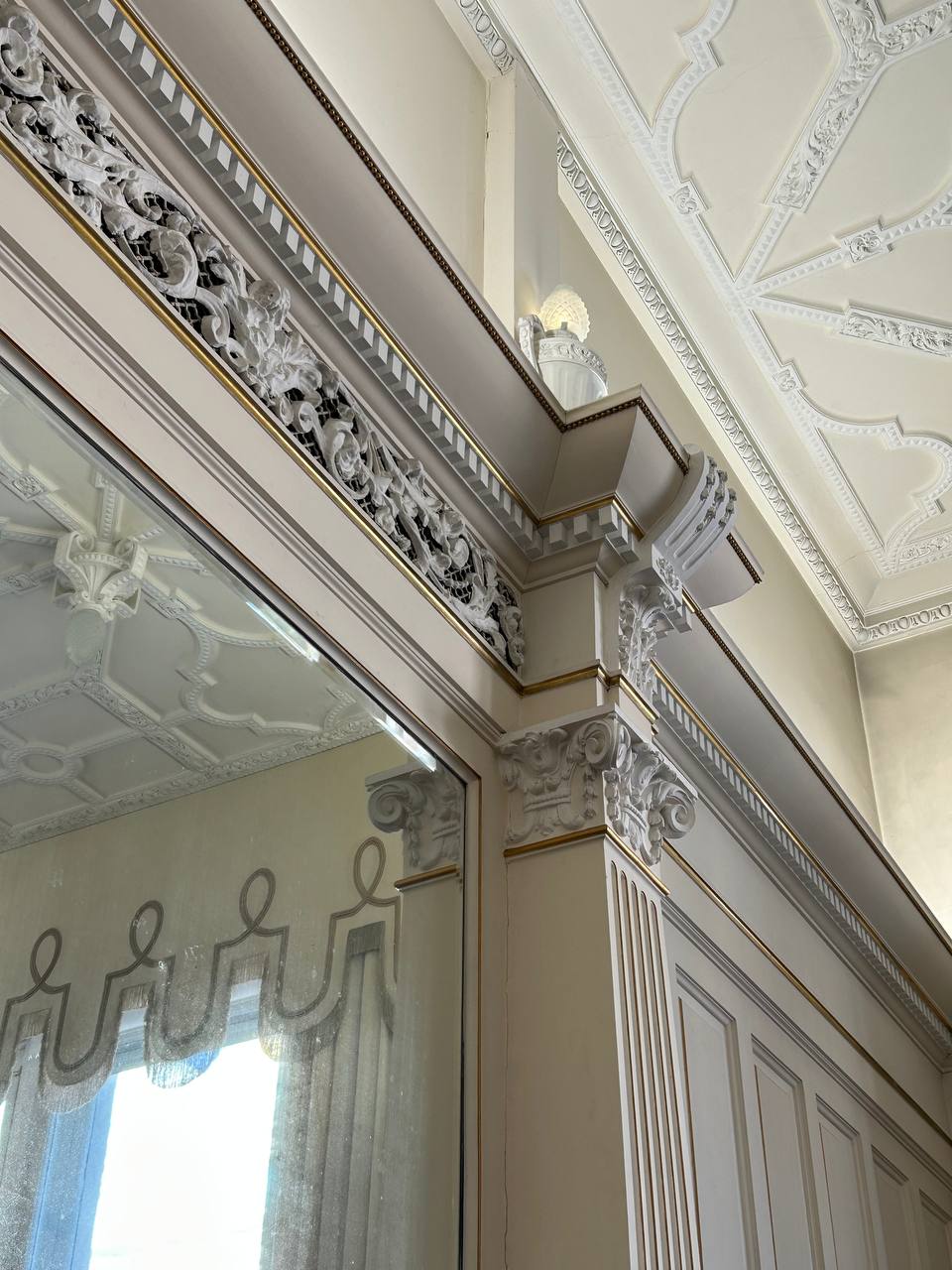 “ Мы посетили центральную детскую библиотеку им. А. С. Пушкина, созданную в 1934 году, и расположенную в Доме Бажанова –  памятнике архитектуры. Мы познакомились с историей и архитектурой этого здания, узнали о том, какие были комнаты, их назначения и как они выглядели раньше. Нам было интересно соприкоснуться с историей. Мы увидели один из майоликовых каминов, который считается самым красивым во всем мире, а также и другие красоты этого архитектурного памятника. Мы выражаем благодарность сотрудникам музея за предоставленную возможность посетить и узнать это место. ” 
Группа 9А-242
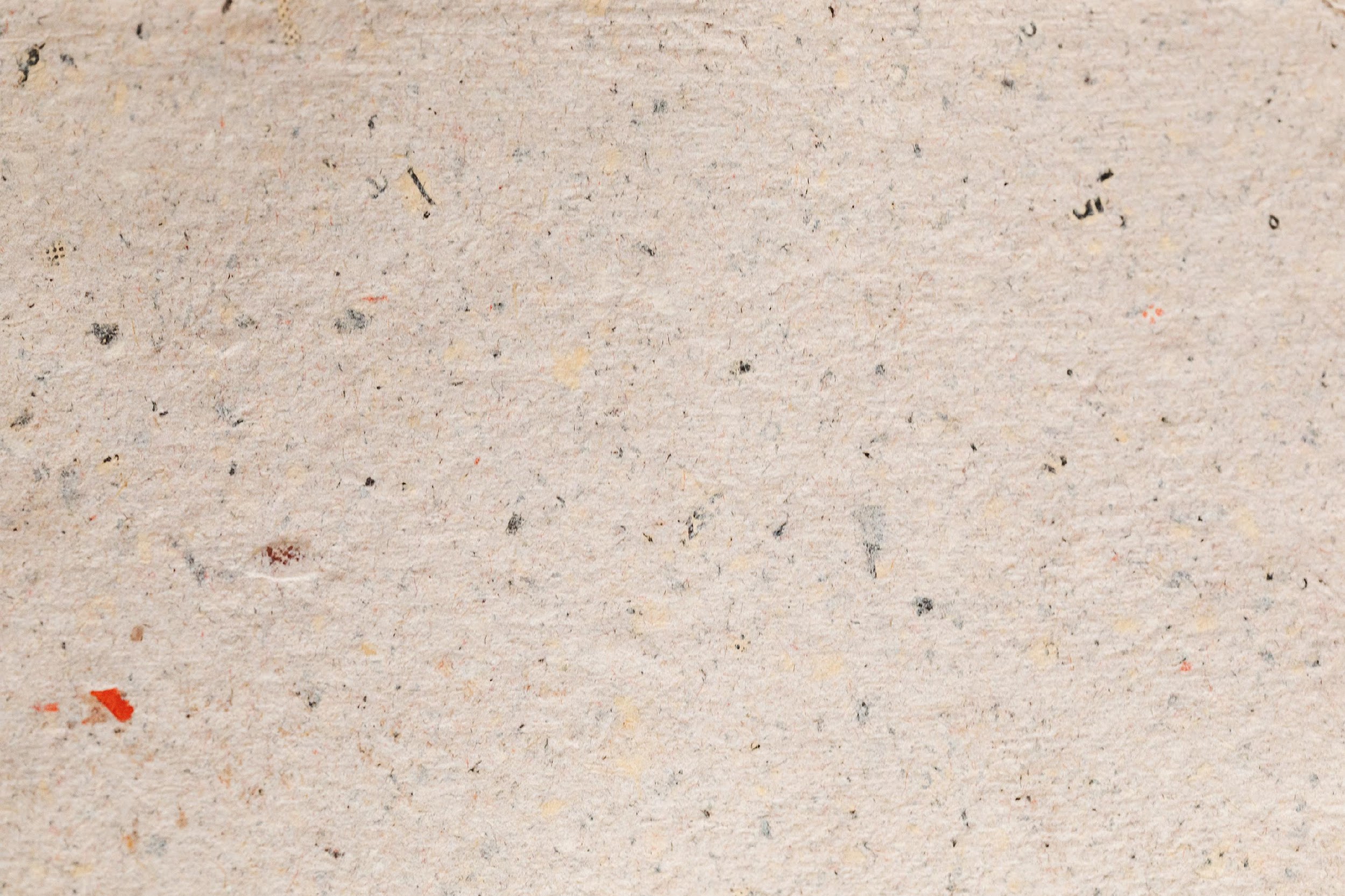 Группа 9А-241 передаёт огромную благодарность сотрудникам библиотеки, которые провели замечательную экскурсию, познакомив нас с историей создания дома Бажанова.
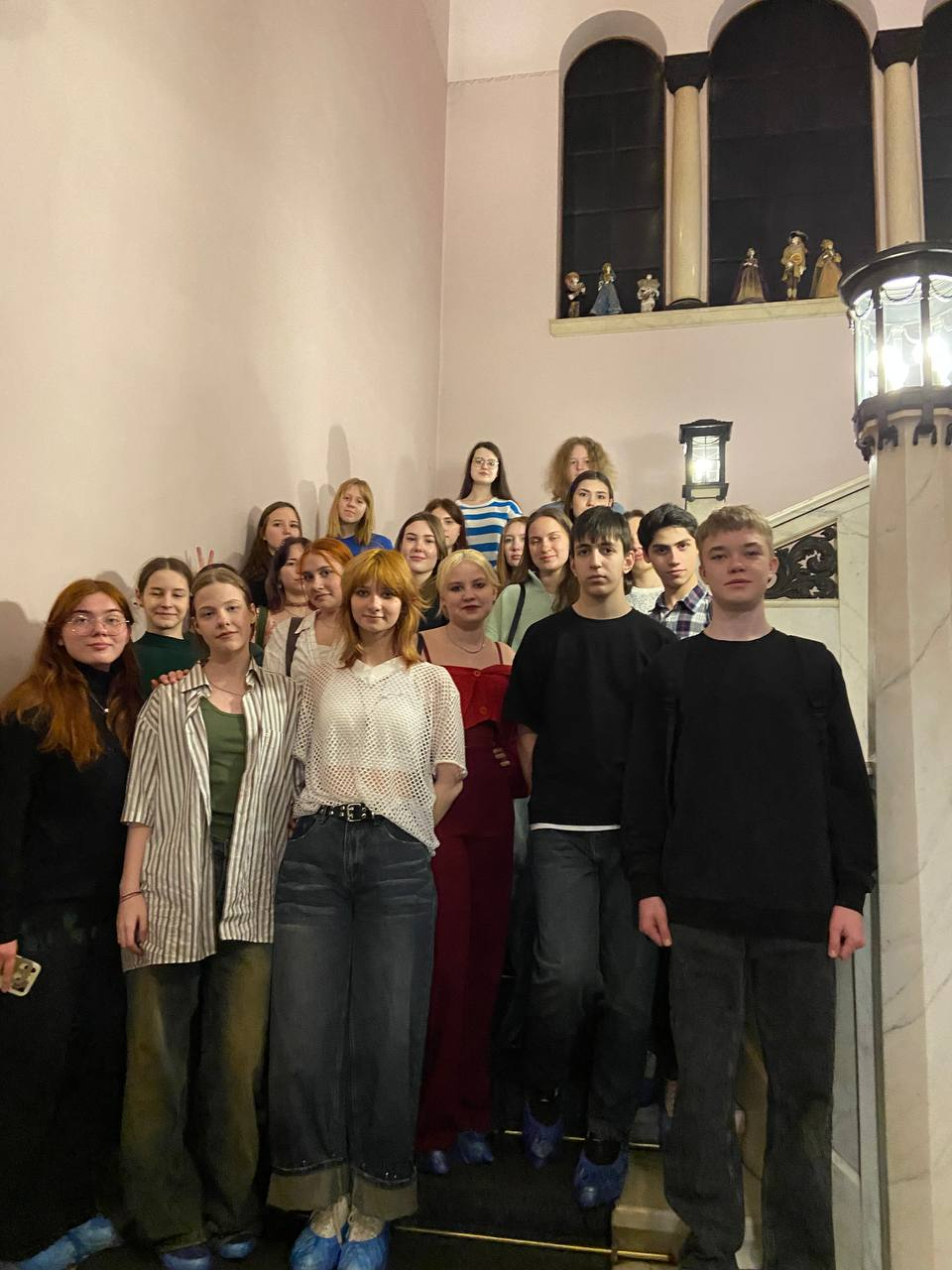